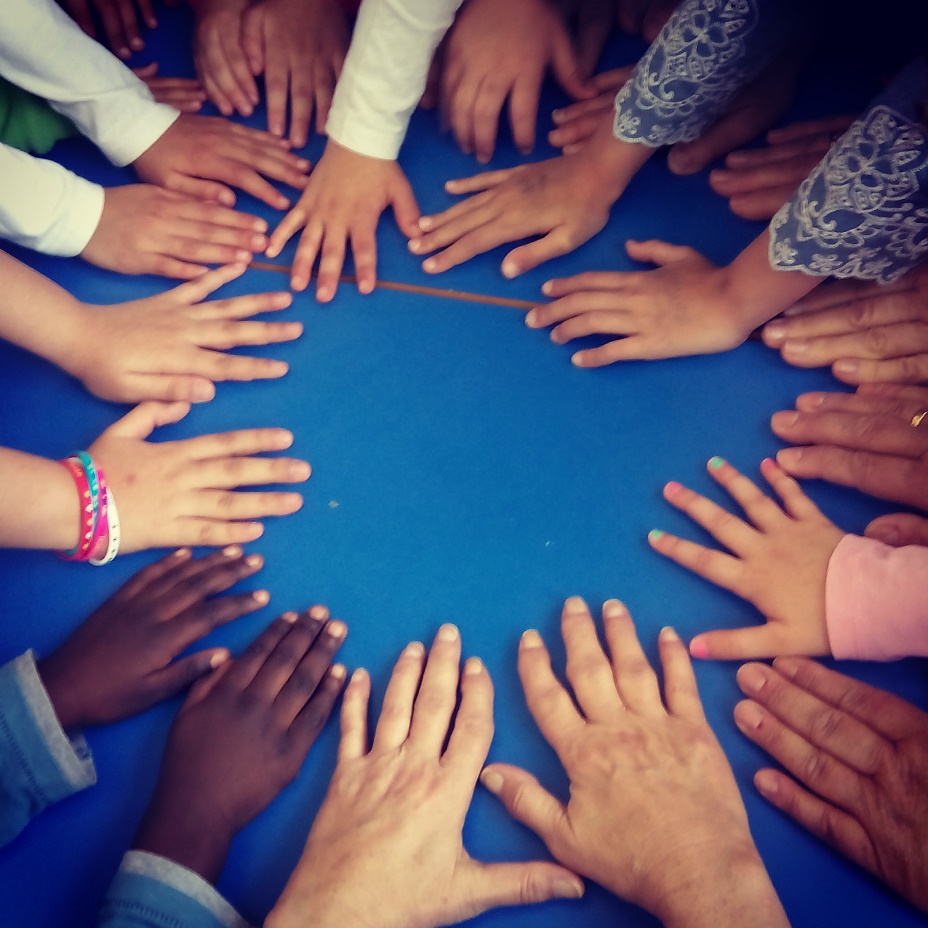 APRENDIZAJE SERVICIO (APS)
APRENDER + SERVIR
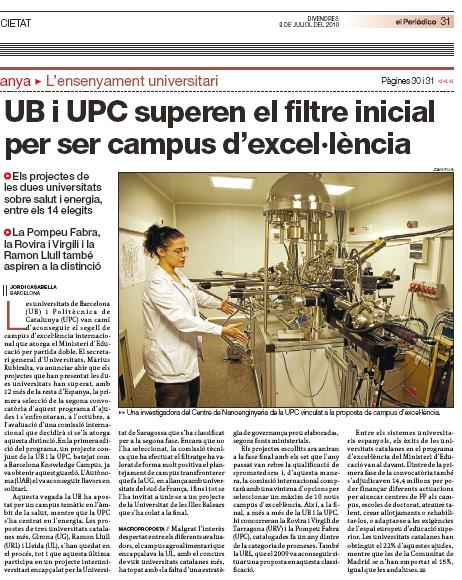 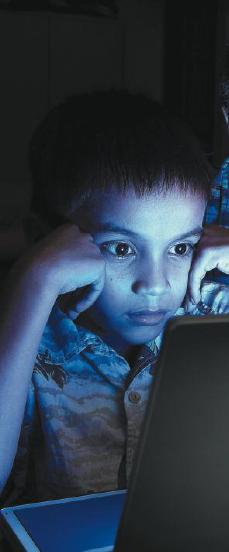 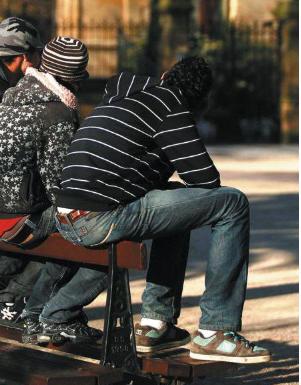 ¿Cuál es la finalidad última de la educación?
¿Mejorar la competencia y el  currículum personal?
¿Fomentar la solidaridad para transformar el mundo?
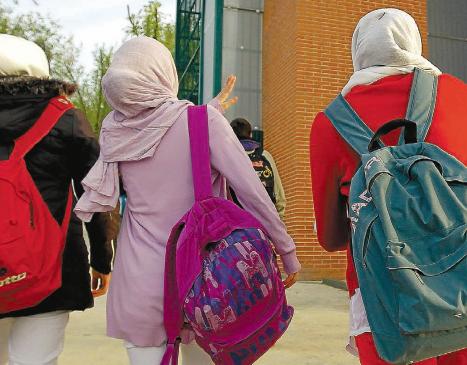 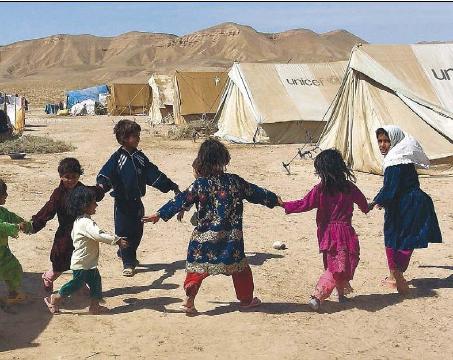 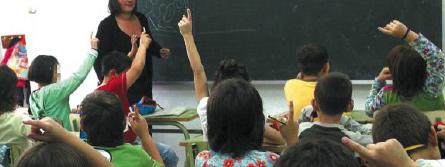 ENTONCES ¿CUAL ES LA FINALIDAD ÚLTIMA DE LA EDUCACIÓN?
¡CULTIVAR EL TALENTO INDIVIDUAL!
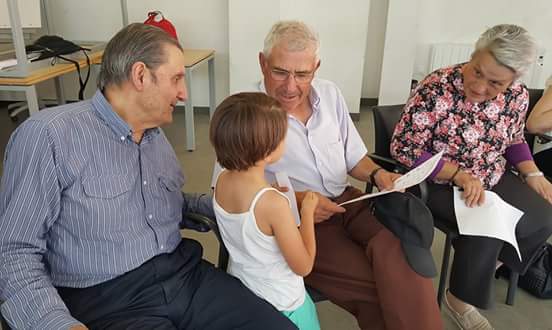 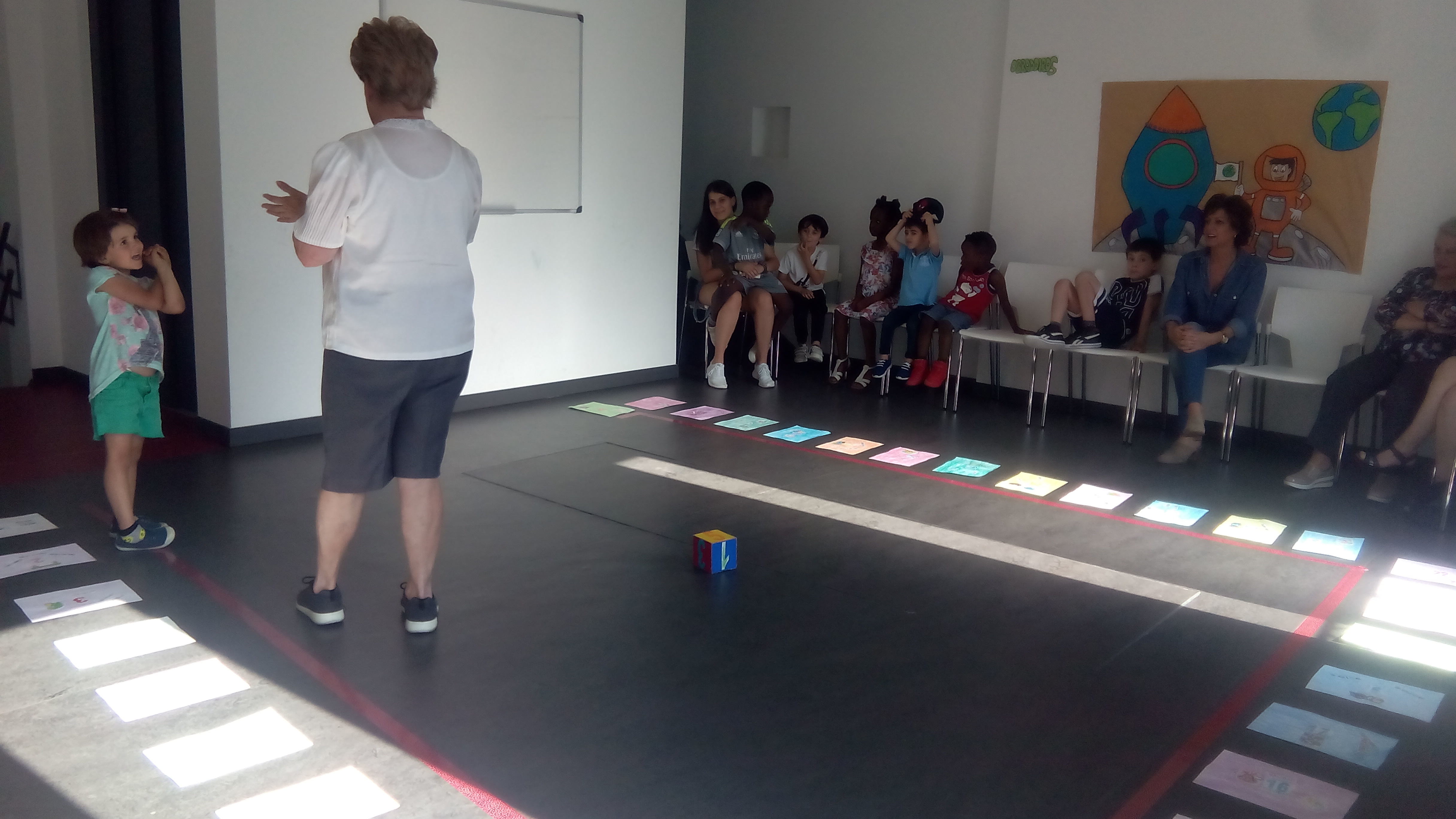 ENTONCES ¿CUAL ES LA FINALIDAD ÚLTIMA DE LA EDUCACIÓN?
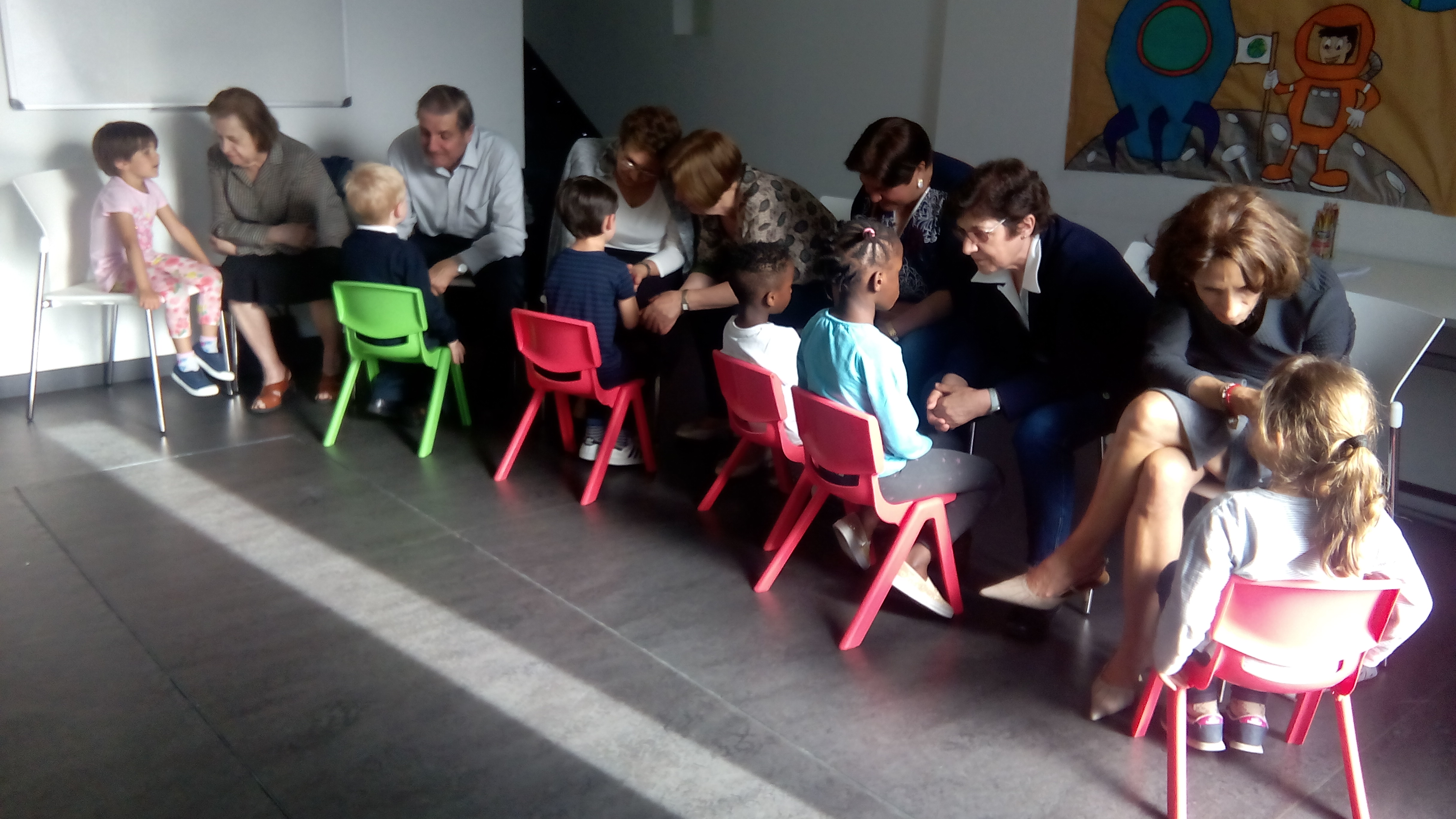 ¡COMPROMISO SOCIAL! PARA CONTRIBUIR A LA TRANSFORMACIÓN DEL MUNDO!
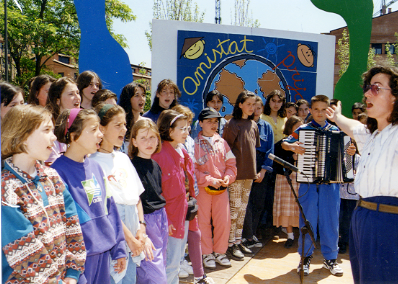 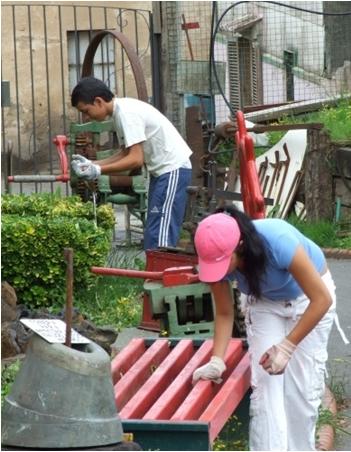 No se construye una sociedad justa con ciudadanos mediocres. Adela Cortina
Hemos de resistir el intento de reducir la educación a una herramienta del producto nacional bruto. Martha Nussbaum
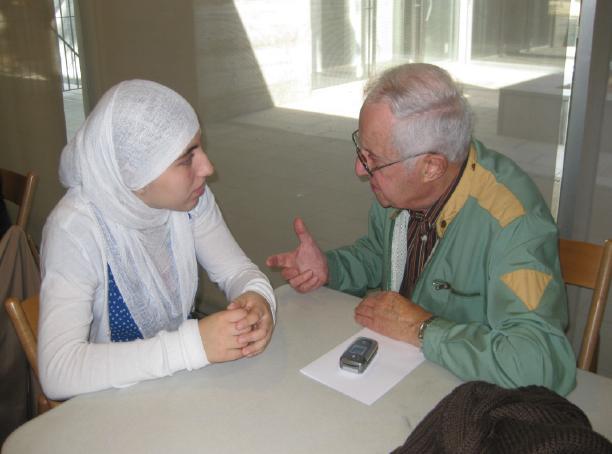 Los alumnos aprenden mejor si su educación es experimental y está basada directamente en la resolución de problemas en la comunidad. Jeremy Rifkin
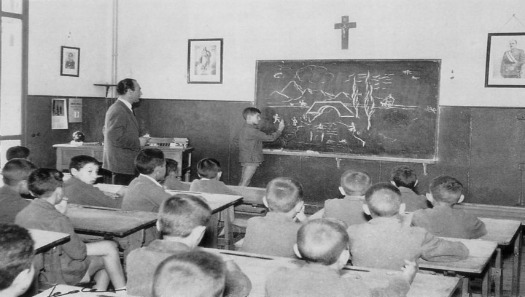 El Aprendizaje Servicio no se centra en una pedagogía academicista, verbal y memorística
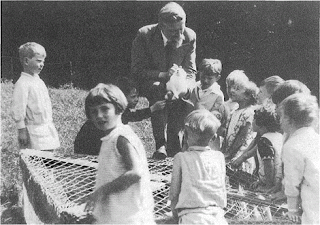 John Dewey (1926)
“Actividad asociada con proyección social”
William James (1906)
“Servicio militar”
El educador mucho más que un enseñante
Reflexión Conjunta
Análisis y resolución de problemas reales
Sentido personal y social
Participación activa
Trabajo cooperativo y en grupo
PEDAGOGIA DE LA EXPERIENCIA
Interdisciplinariedad
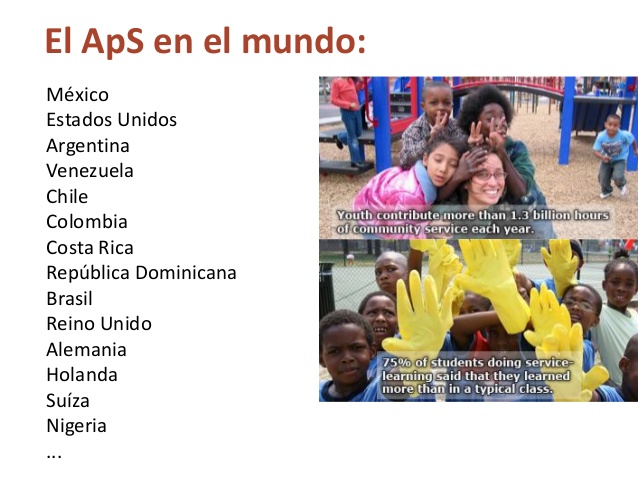 Extraido de: https://www.slideshare.net/rbatlle/aps-exito-educativo-y-compromiso-social-2018/rbatlle/aps-exito-educativo-y-compromiso-social-2018
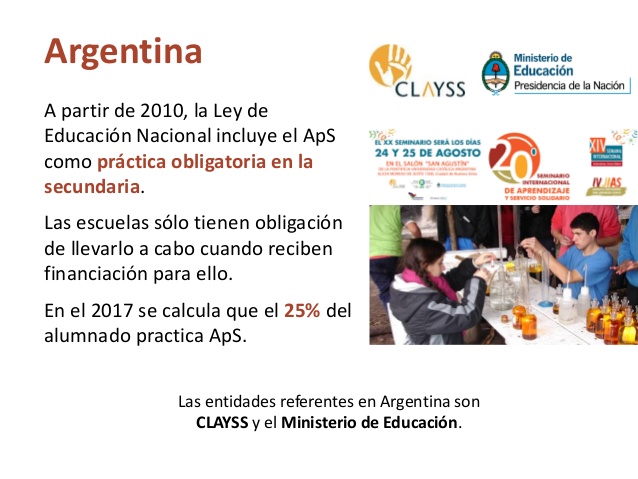 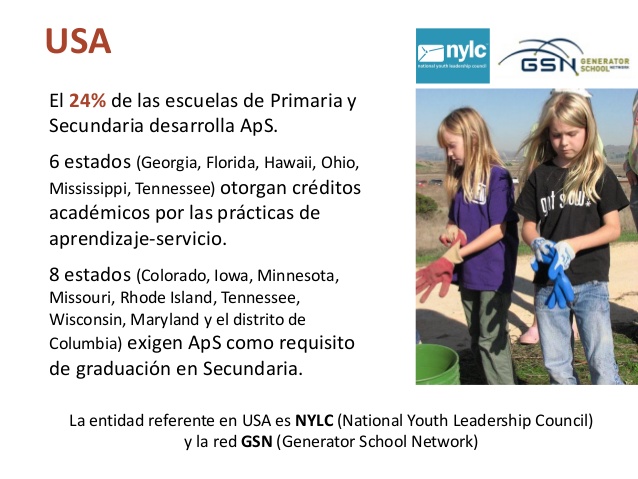 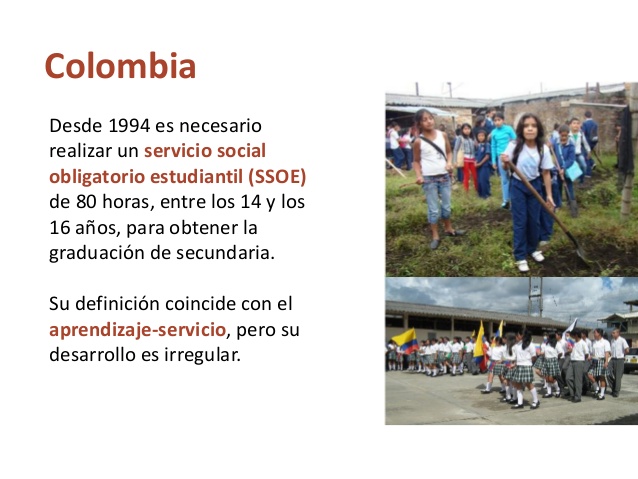 Extraido de: https://www.slideshare.net/rbatlle/aps-exito-educativo-y-compromiso-social-2018/rbatlle/aps-exito-educativo-y-compromiso-social-2018
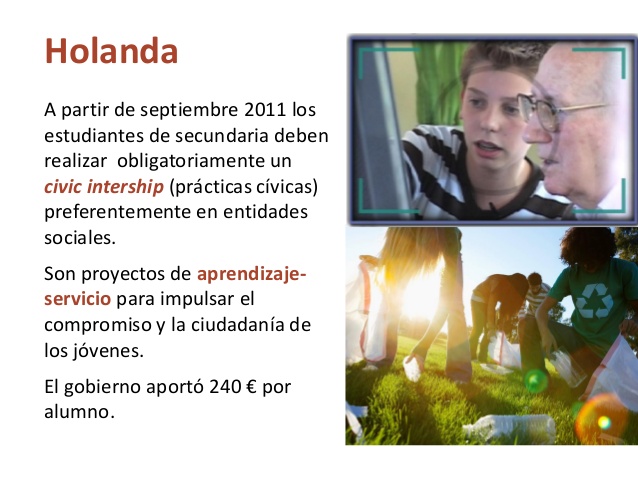 Extraido de: https://www.slideshare.net/rbatlle/aps-exito-educativo-y-compromiso-social-2018/rbatlle/aps-exito-educativo-y-compromiso-social-2018
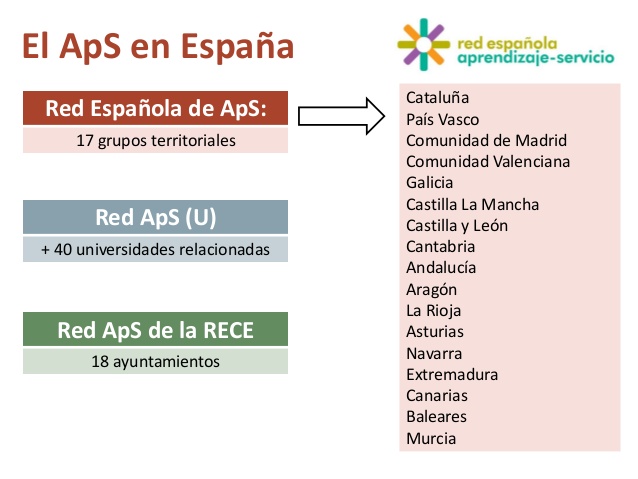 Extraido de: https://www.slideshare.net/rbatlle/aps-exito-educativo-y-compromiso-social-2018/rbatlle/aps-exito-educativo-y-compromiso-social-2018
APRENDIZAJE SERVICIO
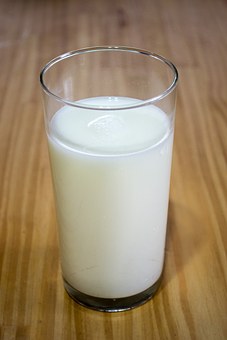 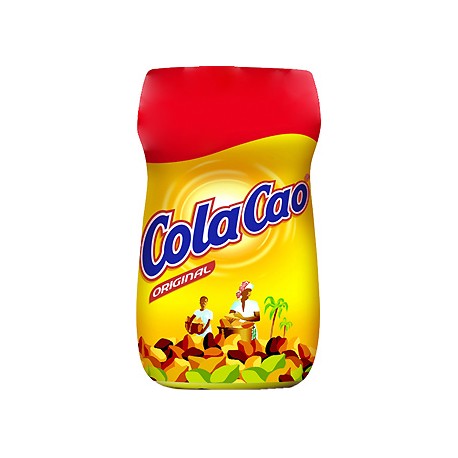 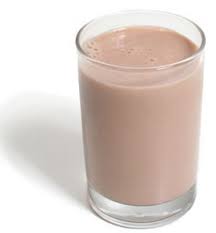 APRENDIZAJE SERVICIO
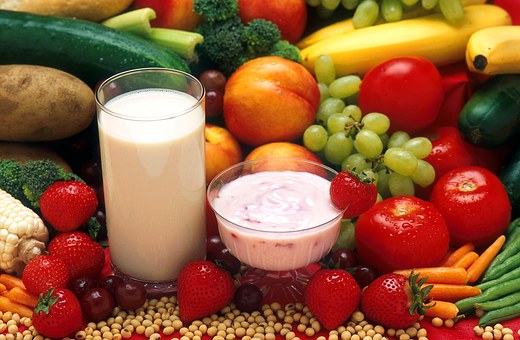 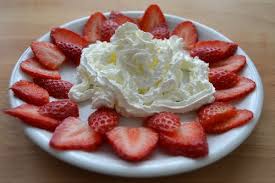 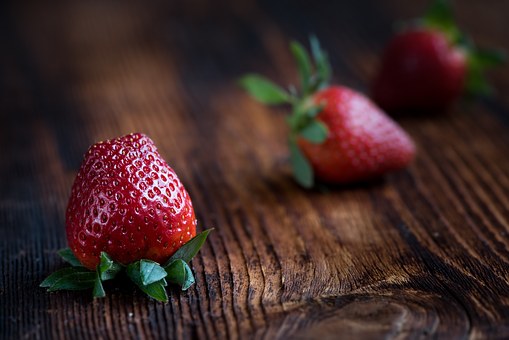 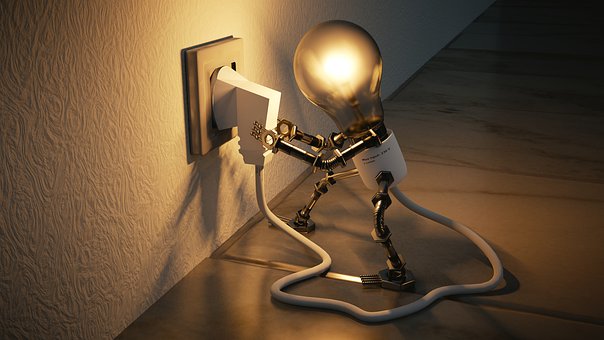 El aprendizaje y Servicio no es un invento...
si no un descubrimiento
Una buena metodología entre muchas otras
Una buena clase magistral
Aprendizaje Servicio
Aprendizaje basado en problemas
Role Play
Dinámica de grupo
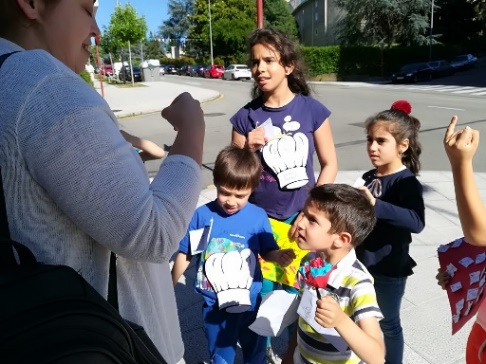 Trabajos de campo
Centros de interés
Lectura y escritura
Debates
Talleres Creativos
Gamificación
Método de proyectos
Aprendizaje cooperativo
Definiciones sencillas de ApS
Aprender a través de hacer un servicio a la comunidad
Aprender ayudando a los demás
Hacer alguna cosa socialmente útil y aprender con esta experiencia
https://www.slideshare.net/rbatlle/aprendizajeservicio-una-brujula-para-orientar-el-talento
“El aprendizaje servicio es una propuesta educativa que combina procesos de aprendizaje y de servicio a la comunidad en un solo proyecto bien articulado en el que los participantes se forman al trabajar sobre necesidades reales del entorno con el objetivo de mejorarlo” 
											“Roser Batlle”
Centre Promotor d´aprenentatge servei de Cataluña
APRENDIZAJE SERVICIO
COMPROMISO 
SOCIAL
ÉXITO EDUCATIVO
PARA QUE SEA APRENDIZAJE SERVICIO….
REFLEXIÓN
INTENCIÓN
PARTICIPACIÓN
APRENDIZAJE
SERVICIO
APRENDIZAJE SERVICIO
Conciencia 
social
Responsabilidad
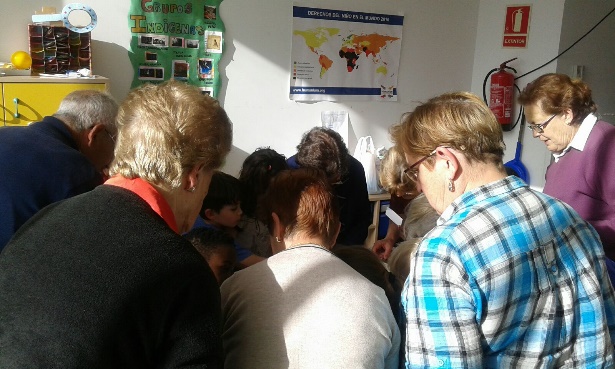 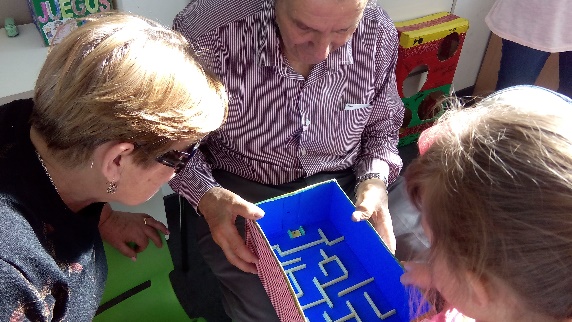 Compromiso
Habilidades para la vida
Aprendizajes
significativos
Trabajo en equipo
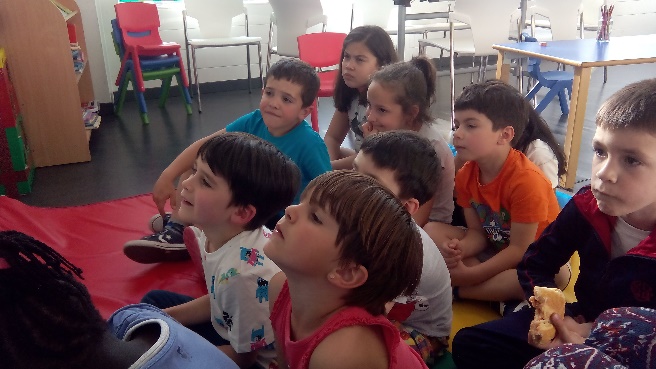 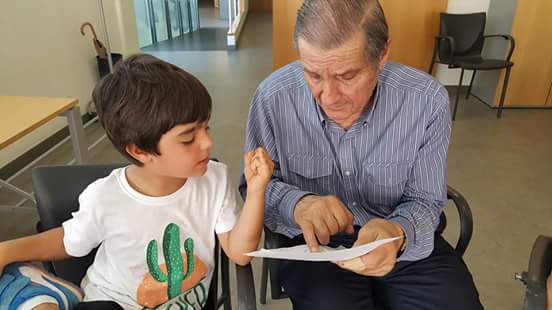 Vinculación 
sociedad
SOLIDARIEDAD
¿Qué aporta el Aprendizaje Servicio?
Andrew furco. University of California-Berkeley,2003
MEJORES RESULTADOS ACADÉMICOS
MEJOR CONVIVENCIA EN EL AULA
Pedagogía de la Experiencia/Activa y Reflexiva
- Utilidad social
- Servicio a la comunidad
- Impacto formativo y transformador
- Adquisición de conocimientos y competencias para la vida
FINES
f
Fundamentos
Fundamentos
APS
APRENDIZAJE
SERVICIO
ELEMENTOS DEFINITORIOS
- Procesos de enseñanza-aprendizaje de forma sistemática y planificada
- Aplicación a cualquier edad y etapa educativa
- Adaptado a la naturaleza de cada realidad
- APRENDIZAJE
- SERVICIO
- NECESIDADES SOCIALES
- REFLEXIÓN
- TRABAJO EN GRUPO
- PARTENARIADO
- RECONOCIMIENTO
- PARTICIPACIÓN
- EVALUACIÓN
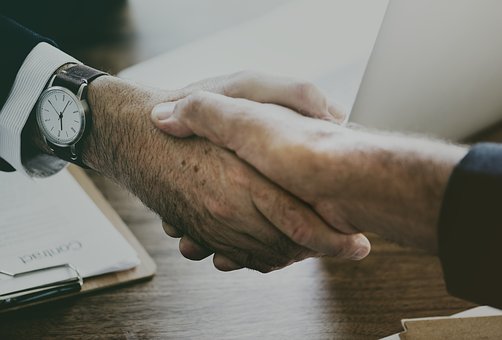 El Aprendizaje Servicio (ApS) requiere una red de alianzas entre las Instituciones educativos y las entidades sociales que facilitan servicios a la comunidad
CUADRANTES DEL APRENDIZAJE SERVICIO
MENOS
APRENDIZAJES
MÁS
SERVICIOS COMUNITARIOS INSTITUCIONALES
APRENDIZAJE SERVICIO
MÁS
SERVICIO
INICIATIVAS SOLIDARIAS ASISTEMÁTICAS
TRABAJO DE CAMPO
MENOS
Cuadrantes del aprendizaje servicio. Fuente: Service-Learning 2000 Center, Service-Learning Quadransts, Palo Alto, CA, 1996, adaptado por Puig et al (2007)
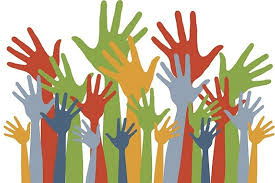 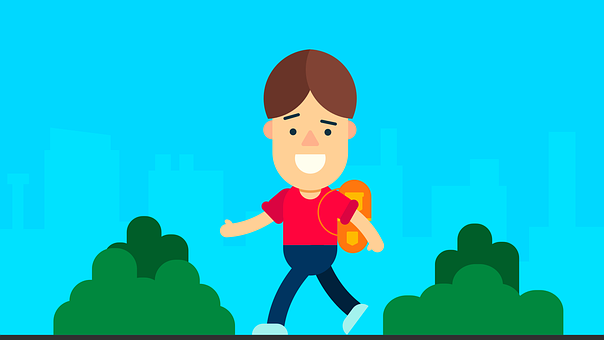 ¿Qué beneficios aporta el ApS?
Favorece el aprendizaje significativo, mejora la motivación y los resultados académicos y promueve el desarrollo personal y social
Difunde sus valores y las causas que promueven y refuerzan su acción transformadora
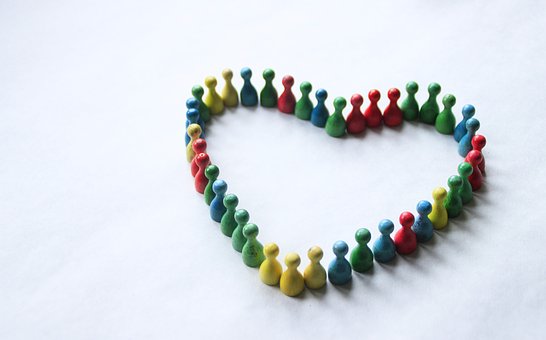 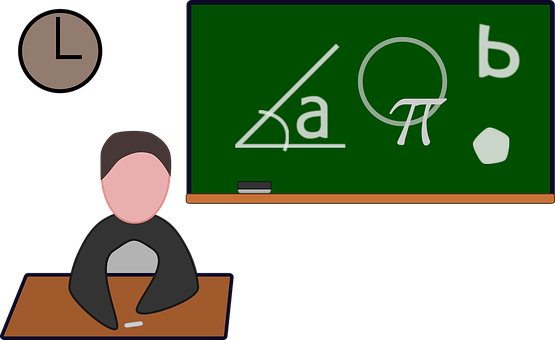 Mejora las condiciones de vida de las personas, refuerza el sentimiento de pertenencia de sus miembros y estimula la participación ciudadana
Concreta la educación para la ciudadanía, facilita la evaluación de las competencias básicas, mejora la convivencia en el aula y favorece la relación entre escuela y comunidad
Diez razones educativas y sociales para practicar el ApS
Los niños tienen derecho a contribuir a mejorar  la sociedad, a hacer  de este mundo un lugar más fraternal y habitable.
 1.  Para recuperar el sentido social de la educación. 
 2.  Para integrar los aspectos cognitivos  con los aspectos actitudinales y morales  del aprendizaje. 
 3.  Para que los adolescentes aprendan mejor. 
 4.  Para incrementar la percepción positiva  y la consideración social de los niños y jóvenes como ciudadanos.
 5.  Para reforzar las buenas prácticas existentes  y mejorar la imagen social del centro educativo. 
 6.  Para potenciar el liderazgo de los docentes  y educadores en tanto que dinamizadores sociales en su entorno. 
 7.  Para estimular la práctica democrática  y participativa de la ciudadanía.
 8.  Para aumentar la cohesión social en los barrios y poblaciones. 
 9.  Para fomentar el voluntariado. 
10.  Para compensar la ética de la justicia con la ética del cuidado.
file:///C:/Users/Usuario/Desktop/Documentos%20APS/Guia-practica-ApS.pdf
DINÁMICA 
¿ES APRENDIZAJE SERVICIO?
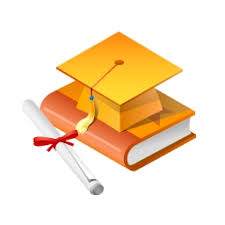 Un grupo-clase de adolescentes de un instituto monta una campaña económica para abaratar su viaje de fin de cursos a Menorca: el grupo organiza con gran éxito una venta de camisetas y la rifa de un jamón. Todos los chicos y las chicas se implican con gran entusiasmo en el proyecto .
¿ES APRENDIZAJE SERVICIO? ¿
Un grupo de niños y niñas de un centro de primaria, en el marco de una excursión, organiza una recogida de basura de una fuente en un bosque. Reflexionan sobre la degradación del entorno y las actitudes que lo provocan, y redactan y envían una carta de denuncia al alcalde.
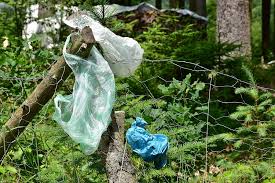 ¿ES APRENDIZAJE SERVICIO? ¿
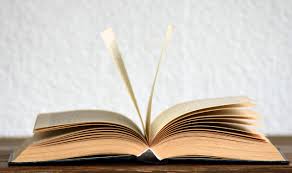 Un grupo de jóvenes de un centro juvenil decide responder a una demanda de la delegación provincial de una ONG local, que necesita voluntarios para colaborar en tarea logísticas de recogida de libros y material didáctico. Apenas conocen nada de la entidad ni de su causa, pero les atrae la actividad.
¿ES APRENDIZAJE SERVICIO? ¿
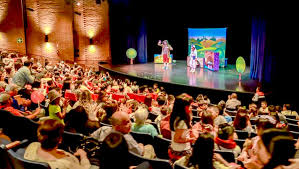 Un incipiente grupo infantil de teatro estrena, en una sala del barrio, la obra ensayada durante todo el trimestre. Es la primera vez que actuarán en público y los niños y niñas están trabajando duro, absolutamente entregados y emocionados
¿ES APRENDIZAJE SERVICIO? ¿
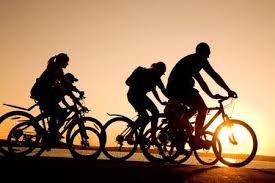 Un grupo de adolescentes de un instituto, a partir del estudio de la degradación del entorno natural, monta una ruta en bicicleta popular en una zona natural cercana pero desconocida, con la intención de difundir su riqueza ecológica. Previamente realizan una exploración y deciden el itinerario.
¿ES APRENDIZAJE SERVICIO? ¿
Un grupo de niños y niñas de primaria organiza cada año una tómbola benéfica en solidaridad con niños y niñas enfermos, de países en desarrollo. Previamente conocen a los cooperantes, investigan el problema y sus causas, así como las características del país destinatario.
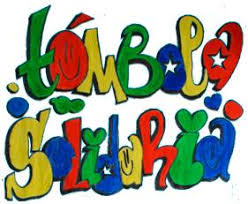 ¿ES APRENDIZAJE SERVICIO? ¿
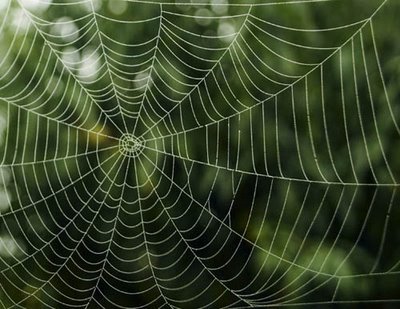 PROYECTOS DE APRENDIZAJE SERVICIO
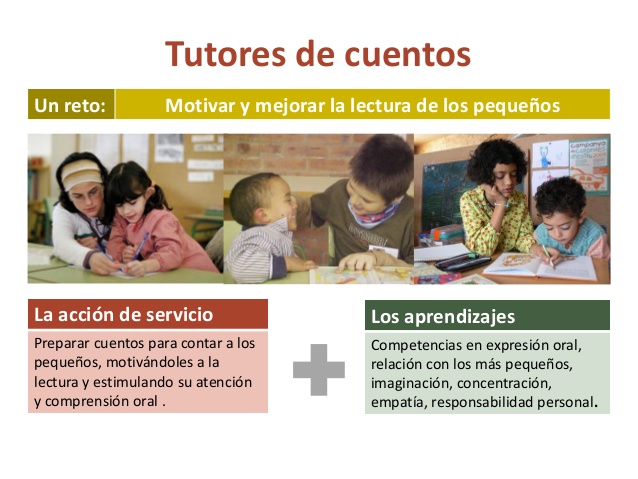 https://www.slideshare.net/rbatlle/aps-exito-educativo-y-compromiso-social-2018/rbatlle/aps-exito-educativo-y-compromiso-social-2018
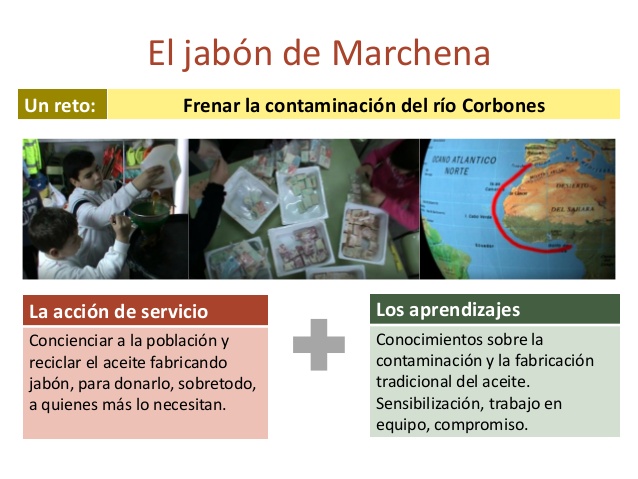 https://www.slideshare.net/rbatlle/aps-exito-educativo-y-compromiso-social-2018/rbatlle/aps-exito-educativo-y-compromiso-social-2018
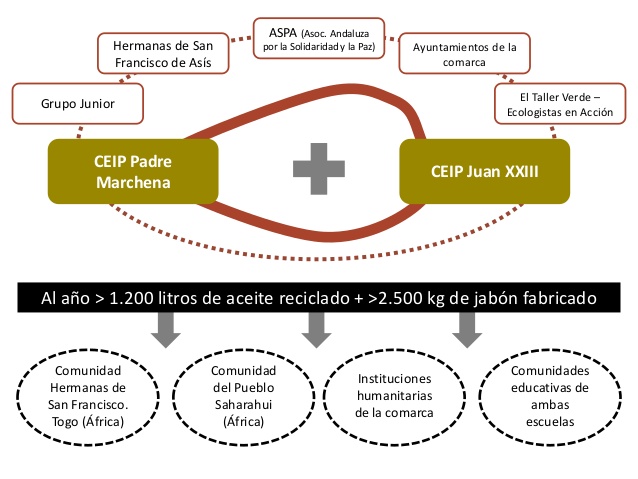 https://www.slideshare.net/rbatlle/aps-exito-educativo-y-compromiso-social-2018/rbatlle/aps-exito-educativo-y-compromiso-social-2018
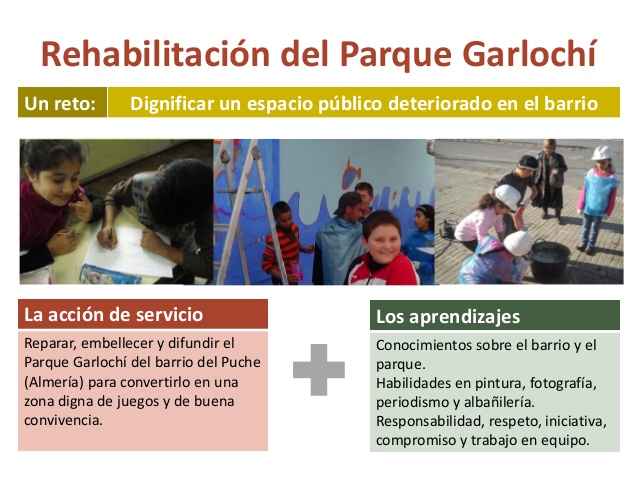 https://www.slideshare.net/rbatlle/aps-exito-educativo-y-compromiso-social-2018/rbatlle/aps-exito-educativo-y-compromiso-social-2018
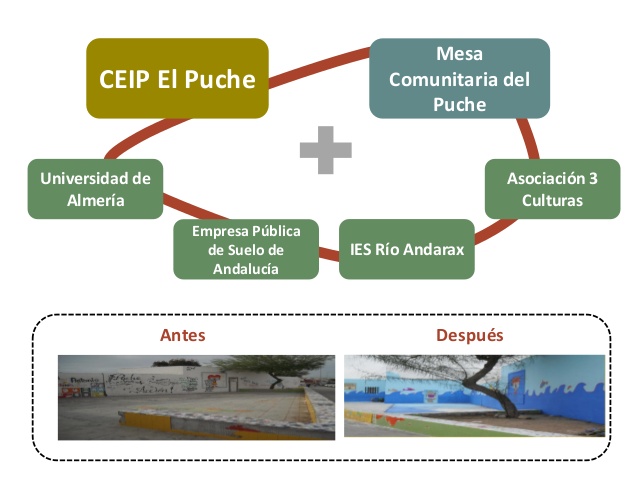 https://www.slideshare.net/rbatlle/aps-exito-educativo-y-compromiso-social-2018/rbatlle/aps-exito-educativo-y-compromiso-social-2018
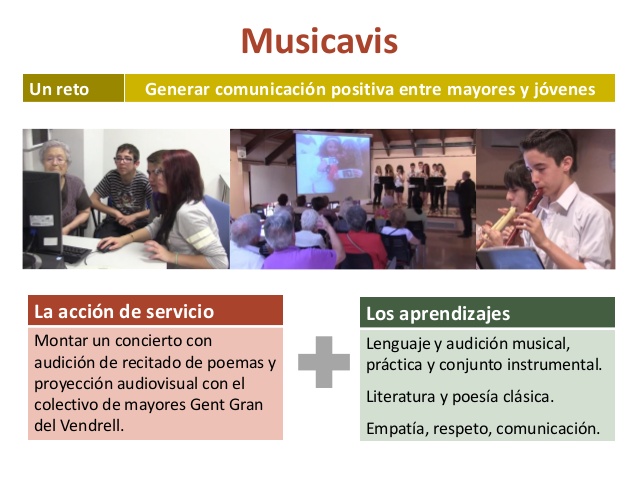 https://www.slideshare.net/rbatlle/aps-exito-educativo-y-compromiso-social-2018/rbatlle/aps-exito-educativo-y-compromiso-social-2018
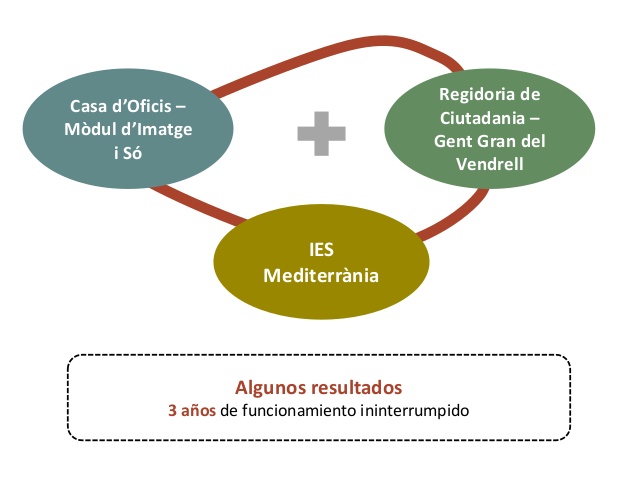 https://www.slideshare.net/rbatlle/aps-exito-educativo-y-compromiso-social-2018/rbatlle/aps-exito-educativo-y-compromiso-social-2018
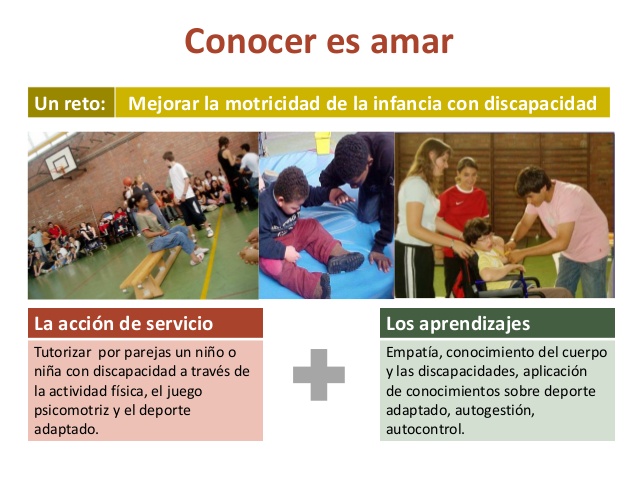 https://www.slideshare.net/rbatlle/aps-exito-educativo-y-compromiso-social-2018/rbatlle/aps-exito-educativo-y-compromiso-social-2018
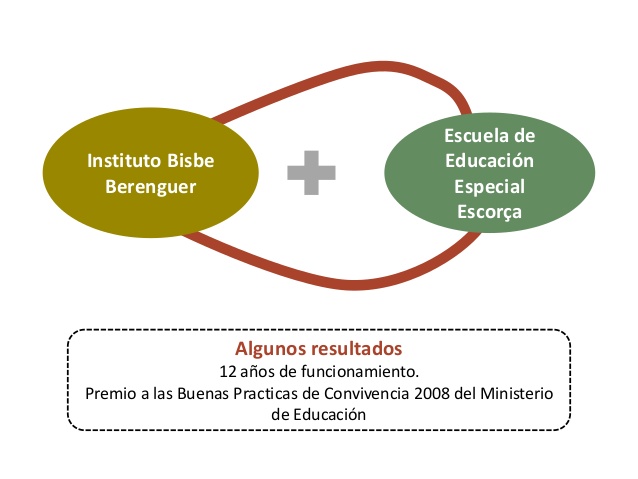 https://www.slideshare.net/rbatlle/aps-exito-educativo-y-compromiso-social-2018/rbatlle/aps-exito-educativo-y-compromiso-social-2018
¿QUÉ PERMITE APRENDER?
Valores humanos
Autoestima y Autoconcepto
Participación ciudadana
Habilidades para la vida
Competencias y conocimientos
https://www.slideshare.net/rbatlle/aps-exito-educativo-y-compromiso-social-2018/rbatlle/aps-exito-educativo-y-compromiso-social-2018
ÁMBITOS DEL SERVICIO
Patrimonio cultural
Medio ambiente
Solidariedad y cooperación
Promoción de la salud
Intercambio intergeneracional
Participación ciudadana
Participación ciudadana
Promoción de la igualdad de género
Ayuda próxima a otras personas
Participación ciudadana
https://www.slideshare.net/rbatlle/aps-exito-educativo-y-compromiso-social-2018/rbatlle/aps-exito-educativo-y-compromiso-social-2018
ACCIONES DEL SERVICIO
CONTAR CUENTOS A NIÑOS/AS PEQUEÑOS
EXPERIENCIAS INTERGENERACIONALES
CAMPAÑA PARA LA PREVENCIÓN DE INCENDIOS FORESTALES
JUEGOS PSICOMOTRICES PARA NIÑOS/AS CON DIVERSIDAD FUNCIONAL
APADRINAMIENTO DE UN MONUMENTO
https://www.slideshare.net/rbatlle/aps-exito-educativo-y-compromiso-social-2018/rbatlle/aps-exito-educativo-y-compromiso-social-2018
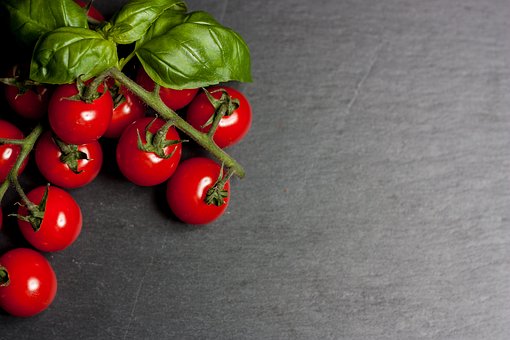 DISEÑO DE PROYECTO DE APRENDIZAJE SERVICIO
FASES
REALIZACIÓN
EVALUACIÓN
PREPARACIÓN
Fuente:file:///C:/Users/Usuario/Desktop/Documentos%20APS/Guia-practica-ApS.pdf
Fuente:file:///C:/Users/Usuario/Desktop/Documentos%20APS/Guia-practica-ApS.pdf
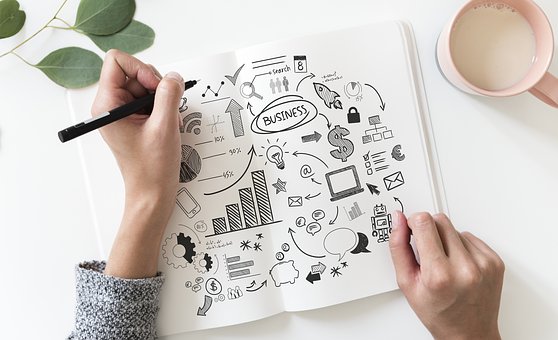 ESTRATEGIAS EN EL ESBOZO DE UN PROYECTO
Estrategia 2:
COPIAR
Estrategia 1:
TRANSFORMAR
Imitar un buen proyecto ApS de otro centro educativo
Si es una acción solidaria
Si es un trabajo de campo
Fijarnos en buenos proyectos ApS
 Escoger el que nos encaje  y sea fáil de imitar
 Sumarnos a un buen proyecto que necesite más socios
 Plantear una prueba piloto
Buscar un servicio relacionado
Sistematizar los aprendizajes
Fuente:file:///C:/Users/Usuario/Desktop/Documentos%20APS/Guia-practica-ApS.pdf
ESTRATEGIAS EN EL ESTABLECIMIENTO DE ALIANZAS
Estrategia 3: Aprovechar las entidades sociales amigas
Estrategia 4:
mapear
Explorar las necesidades y oportunidades del entorno
Muchas familias y docentes están vinculados a asociaciones
Averiguar si la causa que persiguen podría generar algún servicio de nuestro alumnado
Enumerar las necesidades sociales del entorno al alcance del alumnado
Identificar las entidades sociales que ya están actuando con ellas.
Fuente:file:///C:/Users/Usuario/Desktop/Documentos%20APS/Guia-practica-ApS.pdf
Al finalizar esta etapa deberíamos tener…
Al finalizar esta etapa deberíamos tener…
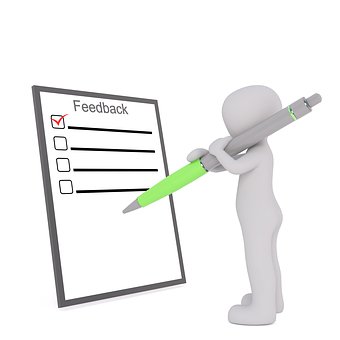 Un esquema que responda a tres cuestiones:

¿Cuál sería la necesidad social atendida?
 ¿Cuál sería el servicio que llevarían a cabo los jóvenes?
 ¿Qué aprendizajes se lograrían a través de este servicio?
PLANIFICACIÓN DEL PROYECTO
Fuente:file:///C:/Users/Usuario/Desktop/Documentos%20APS/Guia-practica-ApS.pdf
PLANIFICACIÓN DEL PROYECTO
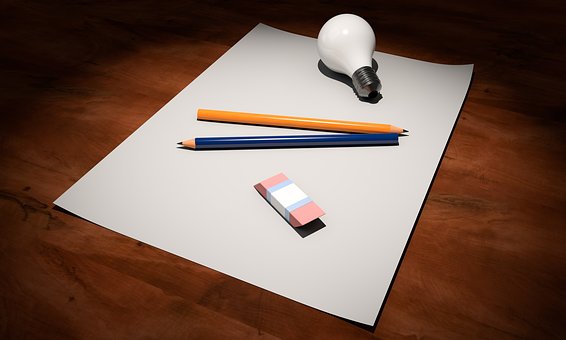 Definir con detalle el servicio que van a realizar el alumnado.
 Precisar los aspectos pedagógicos del proyecto.
 Especificar la gestión y la organización de todo el proyecto.
Fuente:file:///C:/Users/Usuario/Desktop/Documentos%20APS/Guia-practica-ApS.pdf
PLANIFICACIÓN DEL PROYECTO 
Gestión del proyecto
¿Qué permisos y seguros necesitamos?
 ¿Cómo informamos e implicaremos a las familias?
 ¿Qué recursos humanos necesitamos?
 ¿Cómo van a relacionarse entidad y centro educativo?
 ¿Qué materias o infraestructuras necesitamos?
 ¿Cómo vamos a registrar la experiencia?
¿Qué y cómo vamos a difundir?
 ¿Presupuesto y fondos?
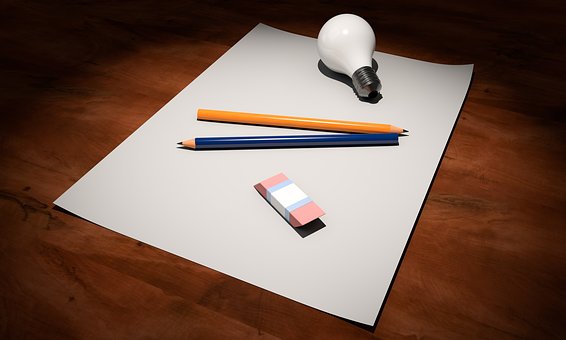 Fuente:file:///C:/Users/Usuario/Desktop/Documentos%20APS/Guia-practica-ApS.pdf
PLANIFICACIÓN DEL PROYECTO 
Mapa vinculación curricular
Tratamiento de la información y competencia digital
Conocimiento  e interacción con el mundo físico
Competencia en comunicación lingüística
Competencia matemática
Competencia social y ciudadana
SERVICIO
Autonomía e iniciativa personal
Competencia cultural y artística
Competencia aprender aprender
Autonomía e iniciativa personal
Fuente:file:///C:/Users/Usuario/Desktop/Documentos%20APS/Guia-practica-ApS.pdf
CONFUSIONES FRECUENTES
CONFUNDIR NECESIDADES SOCIALES CON NECESIDADES EDUCATIVAS
CONFUNDIR LA NECESIDAD SOCIAL CON EL SERVICIO
DEFINIR EL SERVICIO DE MANERA CONFUSA
 CONFUNDIR OBJETIVOS DEL SERVICIO CON LOS OBJETIVOS EDUCATIVOS
Extracto de Roser Batlle, Orientaciones para evaluar al alumnado
CONFUNDIR NECESIDADES SOCIALES CON NECESIDADES EDUCATIVAS
Extracto de Roser Batlle, Orientaciones para evaluar al alumnado
CONFUNDIR NECESIDAD SOCIAL CON SERVICIO
NECESIDAD SOCIAL:APOYO COGNITIVO Y PSICOEMOCIONAL A PERSONAS MAYORES
SERVICIOS POSIBLES
PREPARACIÓN DE MATERIALES DIDÁCTICOS ADAPTADOS
ACTIVIDADES DE DINAMIZACIÓN CON PERSONAS MAYORES
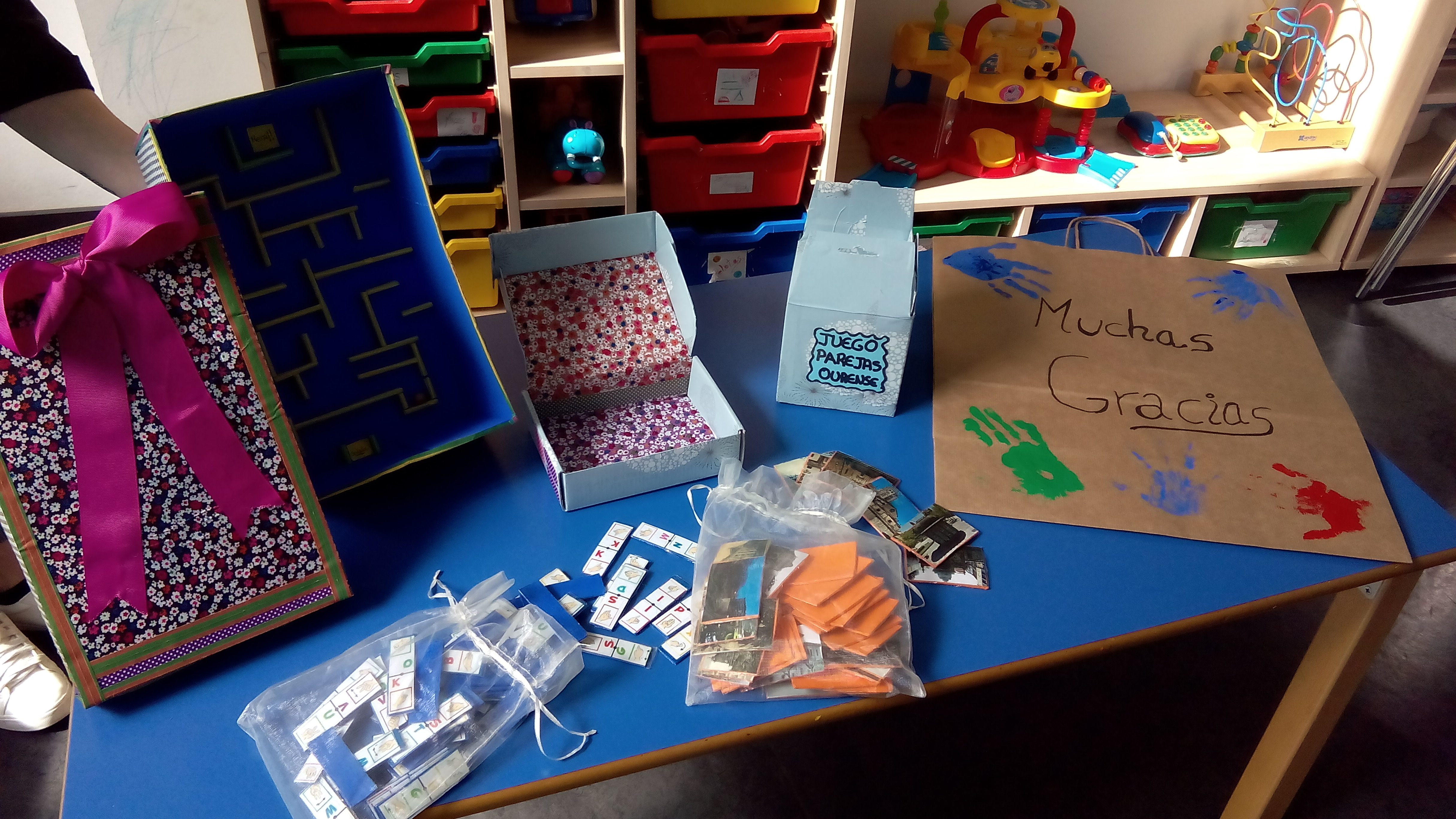 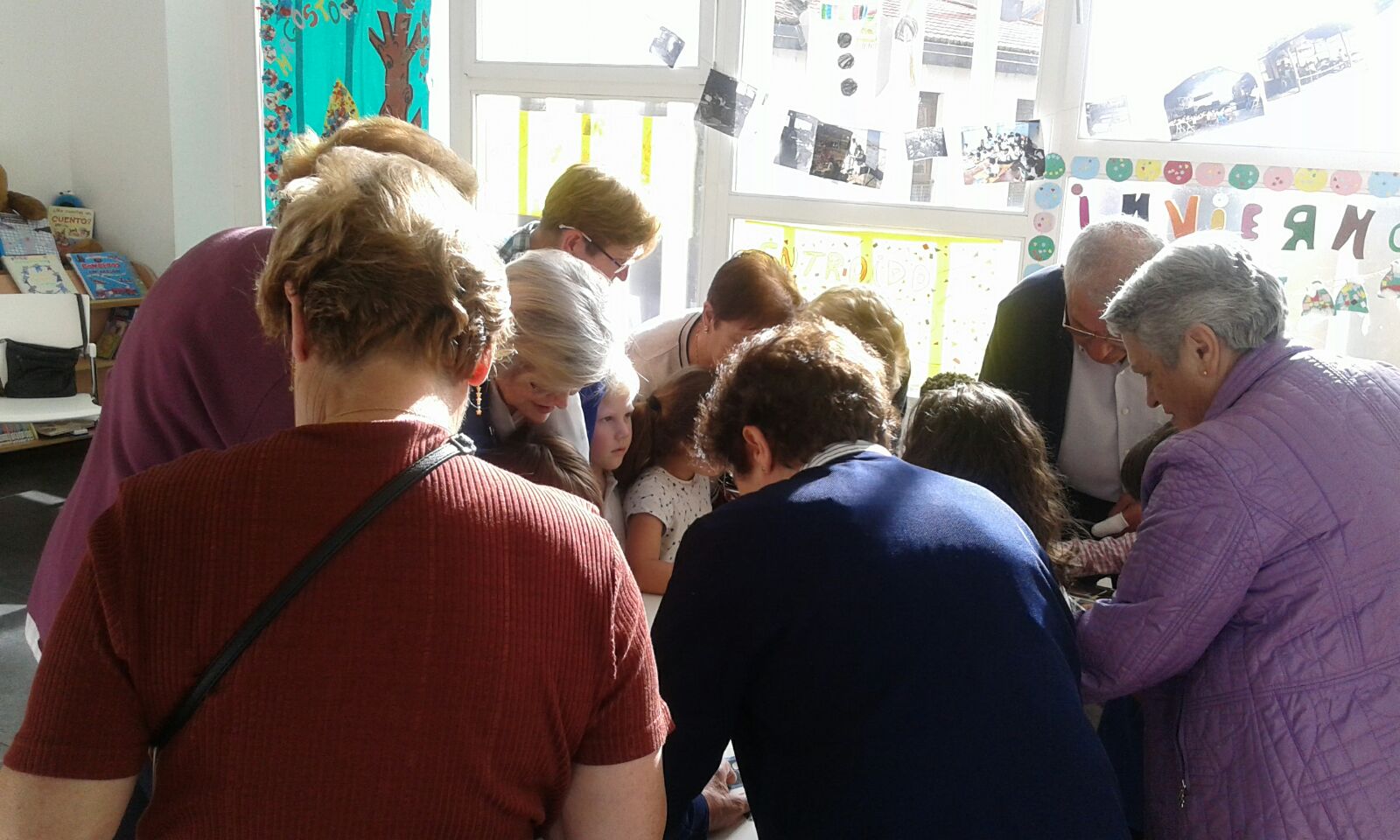 DEFINIR EL SERVICIO DE MANERA CONFUSA
Estudiantes de ciclo formativo de Grado superior de Dietética elaboran materiales y dinamizan actividades y recursos entorno a la dieta mediterránea con niños y niñas de primaria y sus familias, a fin de mejorar su conducta alimentaria y prevenir la obesidad infantil y las enfermedades asociadas.
Extracto de Roser Batlle, Orientaciones para evaluar al alumnado
EJEMPLOS
Extracto de Roser Batlle, Orientaciones para evaluar al alumnado
CONFUNDIR OBJETIVOS EDUCATIVOS CON OBJETIVOS DEL SERVICIO
Los objetivos educativos son conductas a alcanzar por parte del alumnado participante
Los objetivos del servicio son cosas en concreto a conseguir en la acción del servicio.
Extracto de Roser Batlle, Orientaciones para evaluar al alumnado
RIESGOS EN LA PREPARACIÓN DEL PROYECTO
Olvidar los recursos necesarios
No transmitir ni contagiar interés
Pensar que solos lo haremos mejor
No diferenciar el grupo del individuo
Complicarnos la vida
Flexibilidad
Motivación
RIESGOS EN LA PREPARACIÓN DEL PROYECTO
Aprender e inspirarnos en red y de la red
Escoger un proyecto fàcil y motivador
PREPARACIÓN DEL PROYECTO CON EL GRUPO
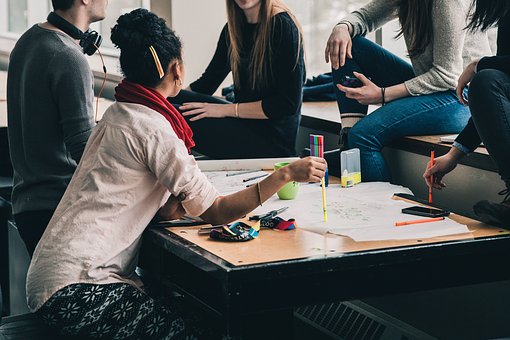 Motivar al grupo
 Diagnosticar la necesidad social
 Definir el proyecto
 Organizar el trabajo
 Reflexionar sobre los aprendizajes de la planificación
Fuente:file:///C:/Users/Usuario/Desktop/Documentos%20APS/Guia-practica-ApS.pdf
PREPARACIÓN DEL PROYECTO CON EL GRUPO
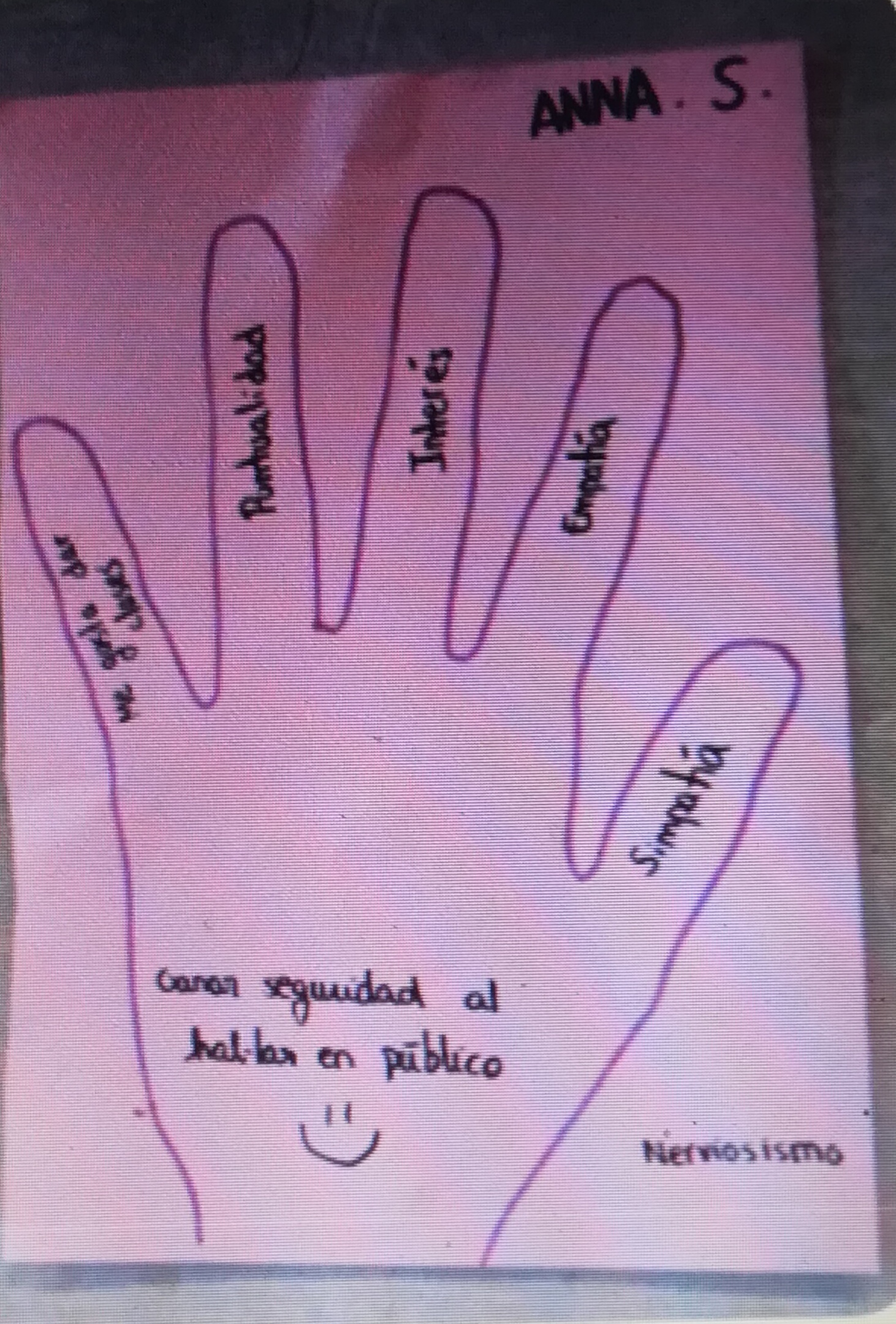 DINÁMICA DE LAS MANOS DEL PROYECTO
Fuente:file:///C:/Users/Usuario/Desktop/Documentos%20APS/Guia-practica-ApS.pdf
EJECUCIÓN DEL PROYECTO CON EL GRUPO
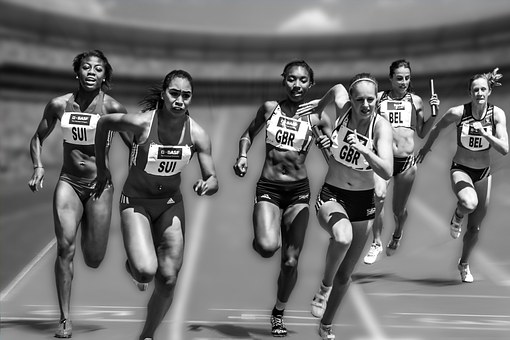 Realizar el servicio
 Relacionarse con las personas y entidades del entorno
 Registrar, comunicar y difundir el proyecto
 Reflexionar sobre los aprendizajes de la ejecución
Fuente:file:///C:/Users/Usuario/Desktop/Documentos%20APS/Guia-practica-ApS.pdf
EJECUCIÓN DEL PROYECTO CON EL GRUPO
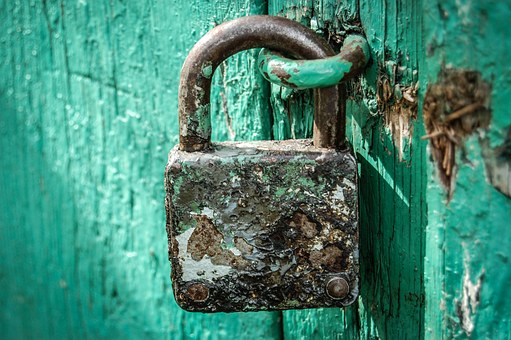 Reflexionar y evaluar los resultados del servicio
 Reflexionar y evaluar los resultados del aprendizaje
 Proyectar perspectivas del futuro
 Celebrar la experiencia
Fuente:file:///C:/Users/Usuario/Desktop/Documentos%20APS/Guia-practica-ApS.pdf
REALIZACIÓN DEL PROYECTO CON EL GRUPO
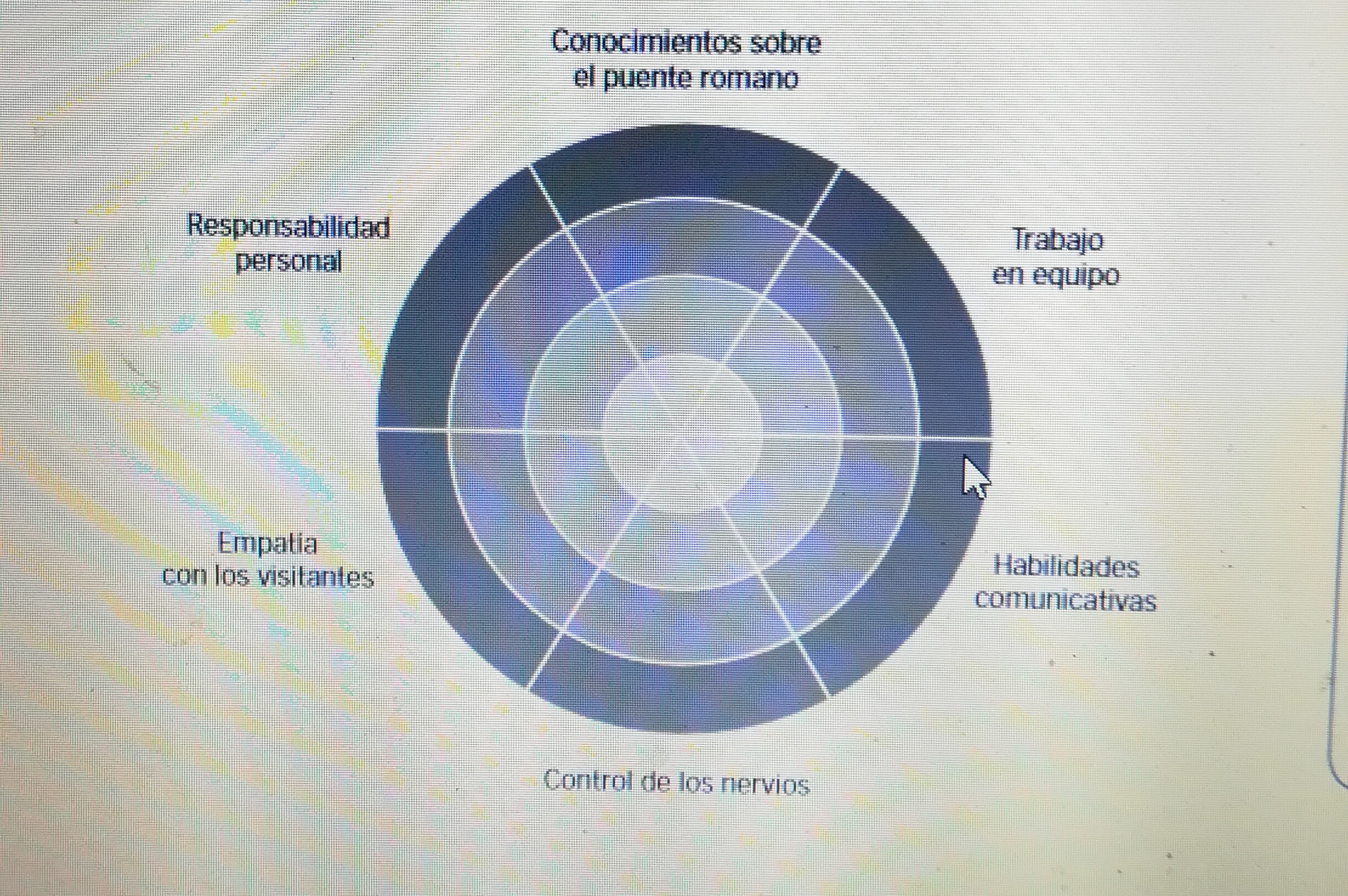 DIANA DE EVLAUACIÓN DE LOS APRENDIZAJES
Fuente:file:///C:/Users/Usuario/Desktop/Documentos%20APS/Guia-practica-ApS.pdf
EVALUACIÓN MULTIFOCAL
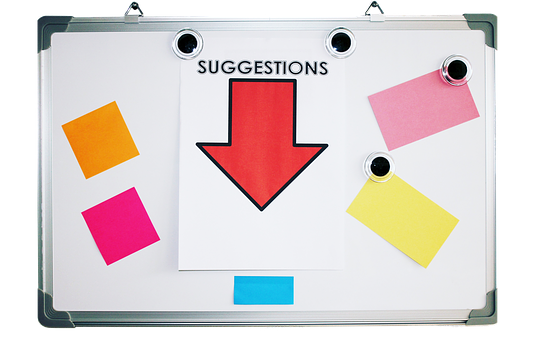 Evaluar al grupo y a sus miembros
 Evaluar el trabajo en red con las entidades
 Evaluar la  experiencia como proyecto ApS
 Autoevaluarse como persona dinamizadora del proceso
Fuente:file:///C:/Users/Usuario/Desktop/Documentos%20APS/Guia-practica-ApS.pdf
DINÁMICA 
Comprendiendo los proyectos de Aprendizaje Servicio
Campaña de donación de sangre
¡Vamos a aumentar las reservas de sangre de los hospitales!
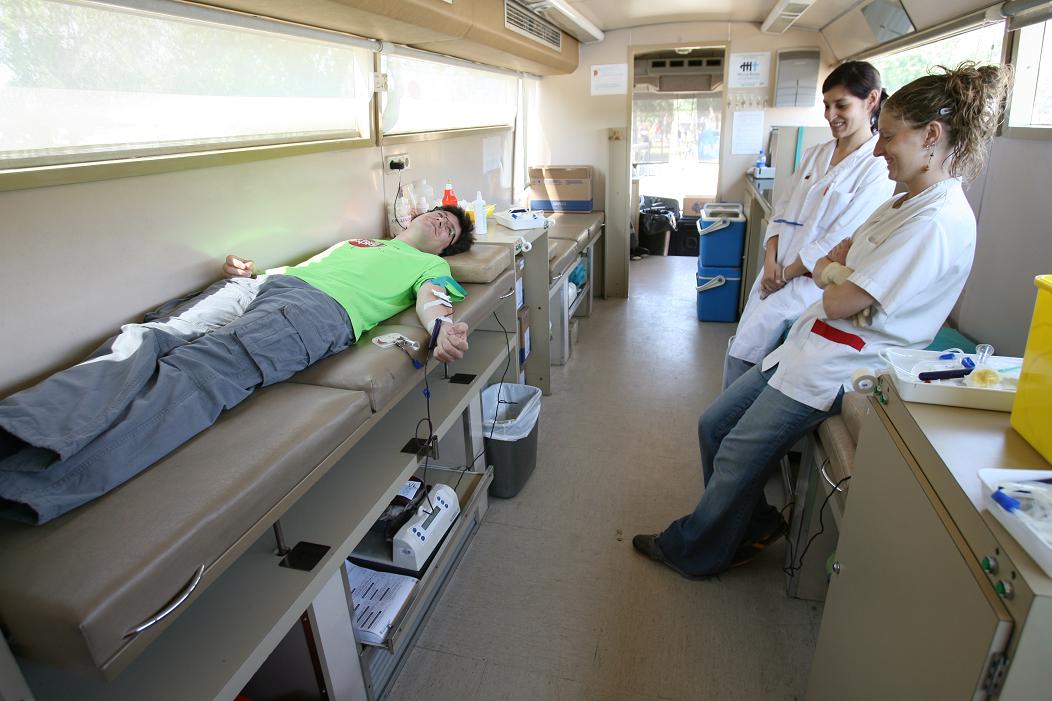 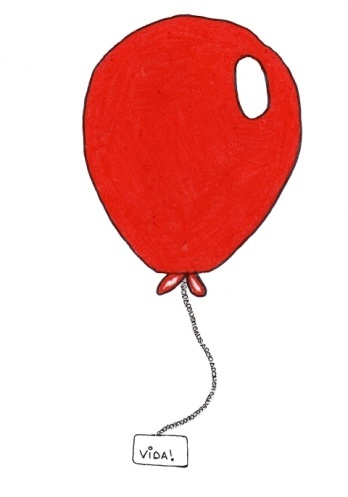 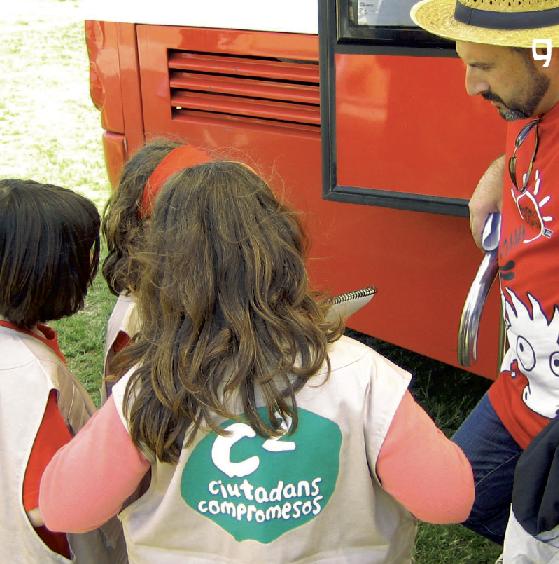 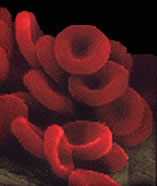 Banco de Sangre
Centros educativos
Algunos resultados (2010-2011)
82 centros educativos formales y no formales participantes.
4.168 donaciones.
1.232 nuevos donantes.
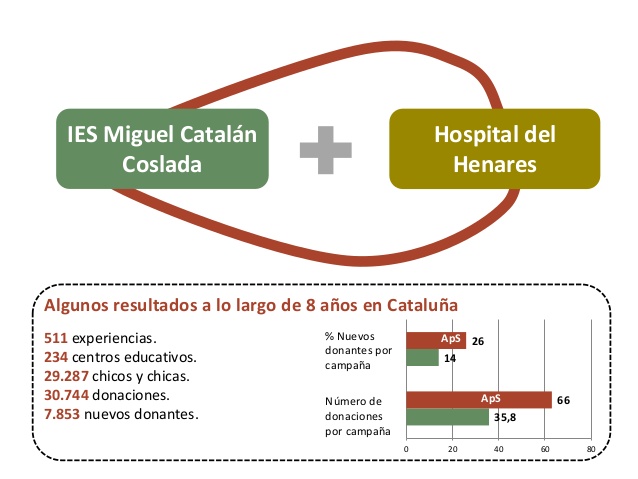 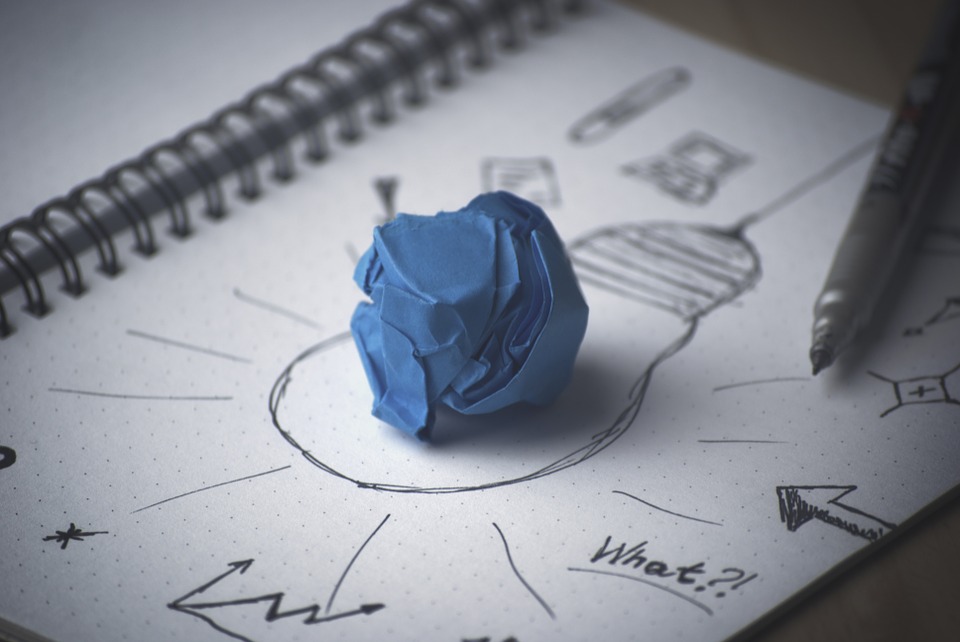 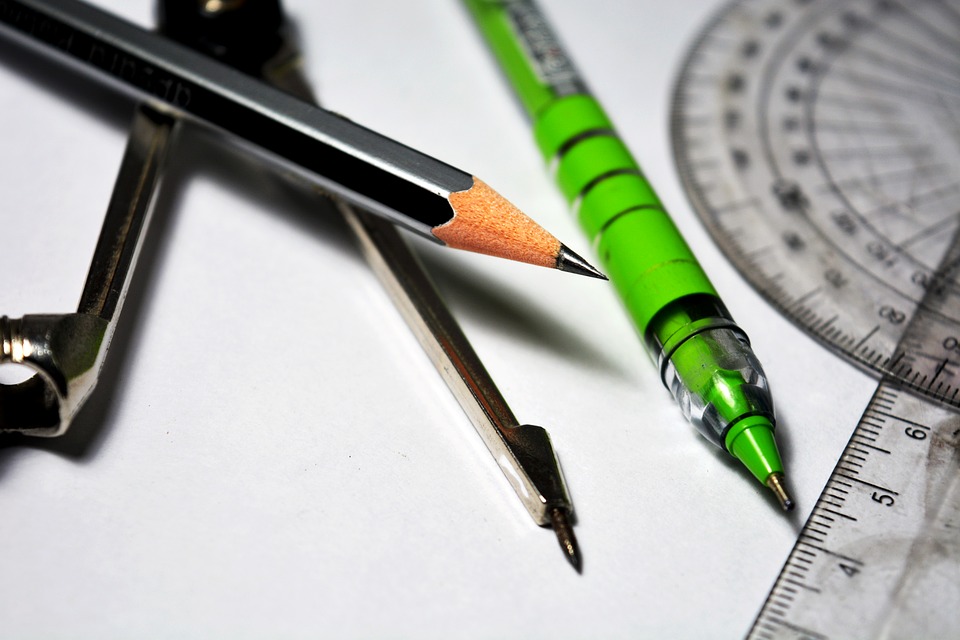 Evaluación en los proyectos Aps
¿Qué evaluamos en los proyectos de ApS?
Competencia social y ciudadana
La satisfacción e implicación de los distintos agentes
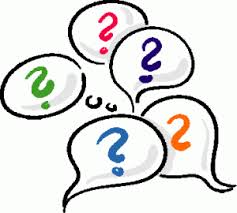 Autonomía e iniciativa
Aprender a aprender
Los conocimientos adquiridos de la temática
La experiencia en su globalidad
Competencias propias de las materias
¿Cuándo lo evaluamos?
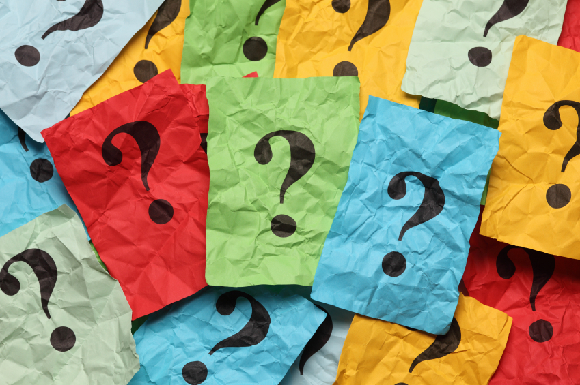 EVALUACIÓN FORMADORA
EVALUAMOS A LO LARGO DE TODO EL PROYECTO (INICIO-PROCESO-FINAL)
EVALUACIÓN INTEGRADA COMO ACTIVIDAD DE APRENDIZAJE
EVALUACIÓN CÍVICA
EVALUACIÓN AL INICIO DEL PROYECTO
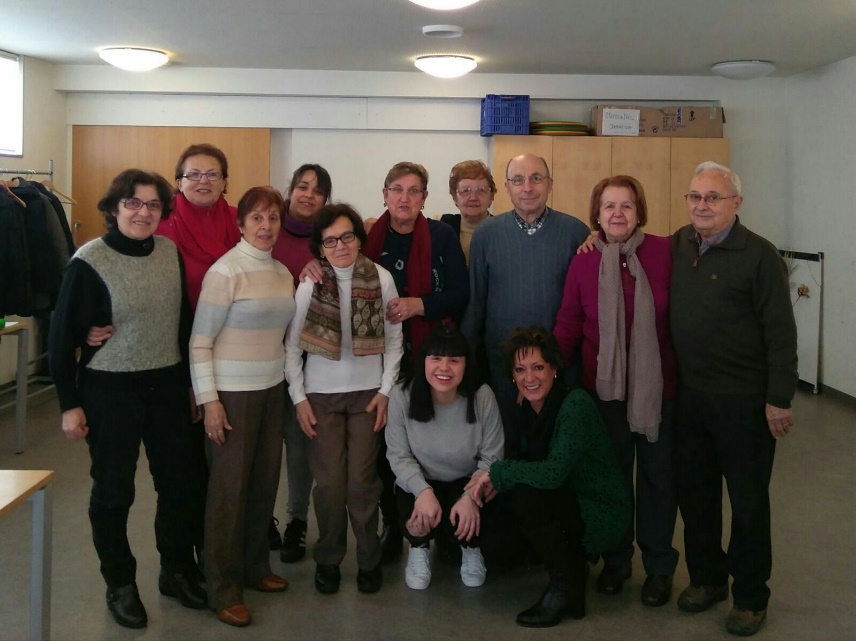 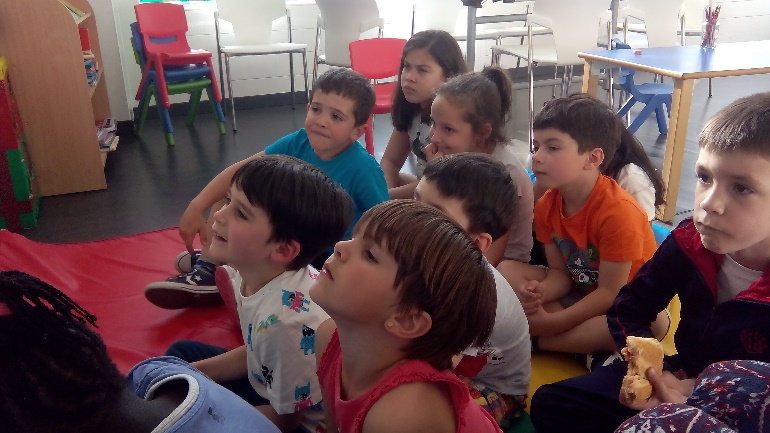 EN LA SESIÓN DE INICIACIÓN
REUNIONES
REFLEXIÓN CONJUNTA EN EL PROCESO DEL PROYECTO
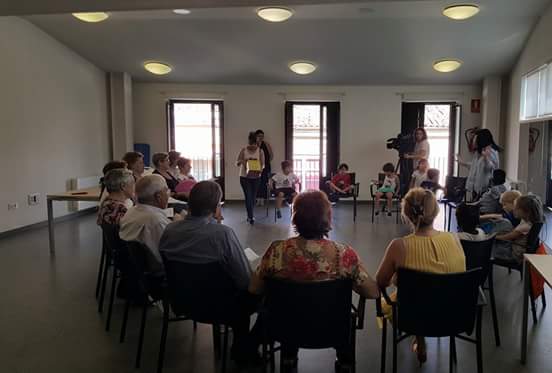 AL FINALIZAR EL PROYECTO
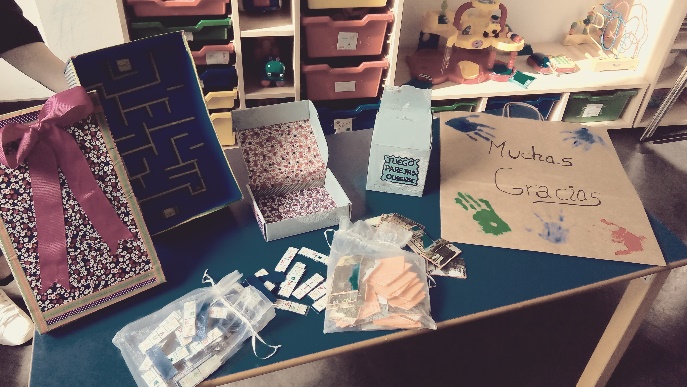 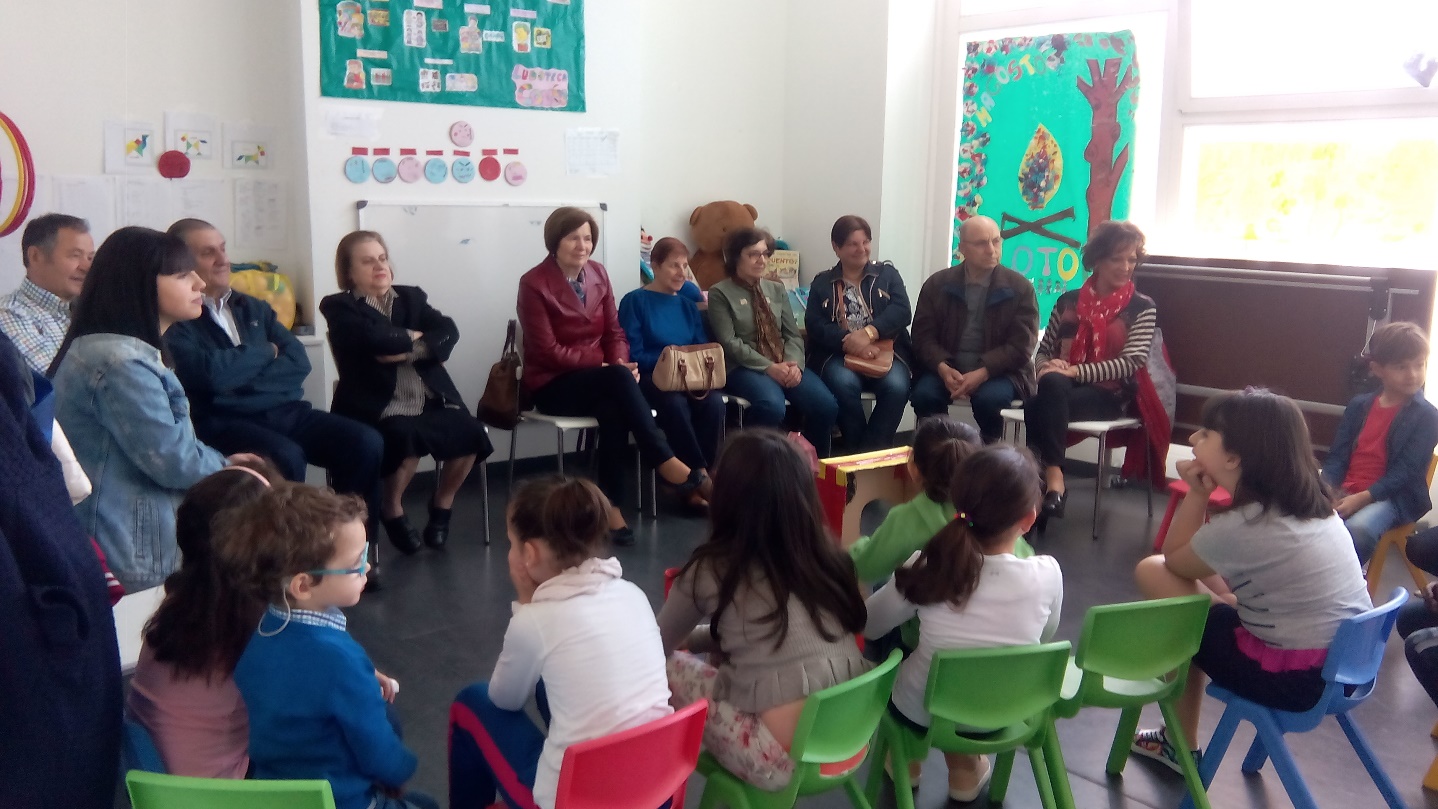 ¿Quiénes evaluamos?
Centro educativo
Niños/as 
Participantes
 Personas 
destinatarias del 
Servicio
 Familias de los/as niños/as
participantes
Otros agentes sociales o 
educativos
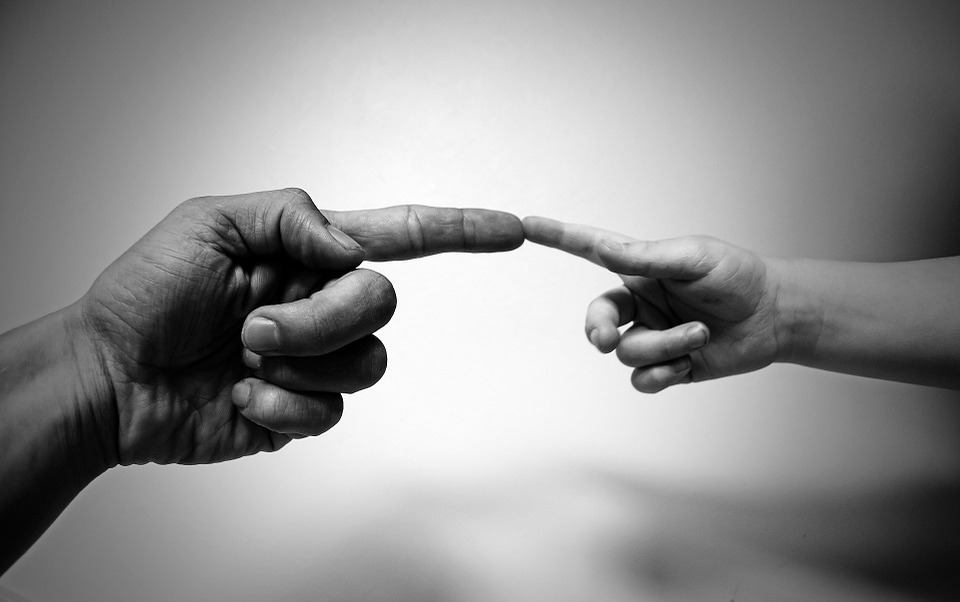 ¿Cómo lo evaluamos?
O
B
S
E
R
V
A
C
I
O
N
A
U
T
O
O
B
S
E
R
V
A
C
I
Ó
N
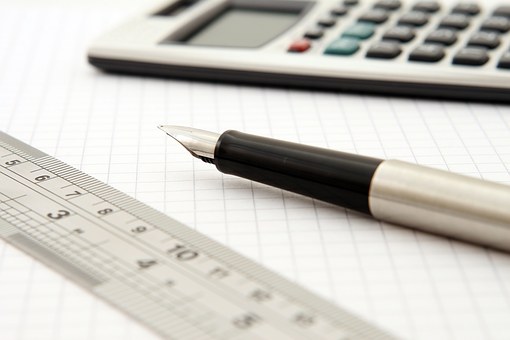 HERRAMIENTAS
RUBRICA
ENCUESTAS
DIARIO DEL SERVICIO
PORTAFOLIO
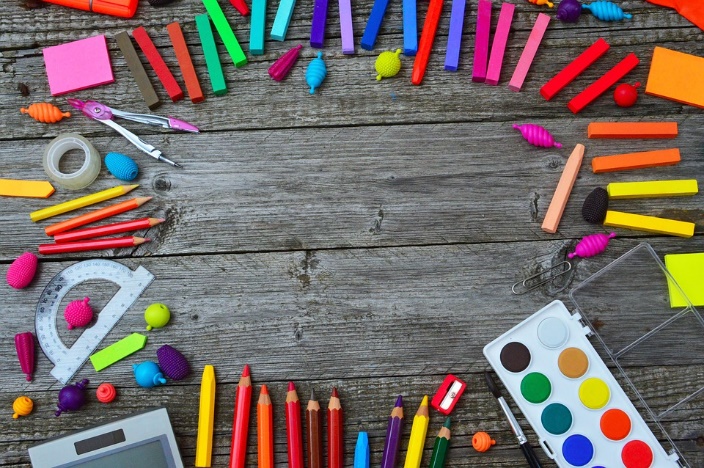 PROGRAMACIONES
DEMOSTRACIONES
EXPOSICIONES
VÍDEOS
DEBATES
PRUEBAS ESPECÍFICAS
CONTROL DE ASISTENCIA
CUESTIONARIOS
Tarjetas de presentación
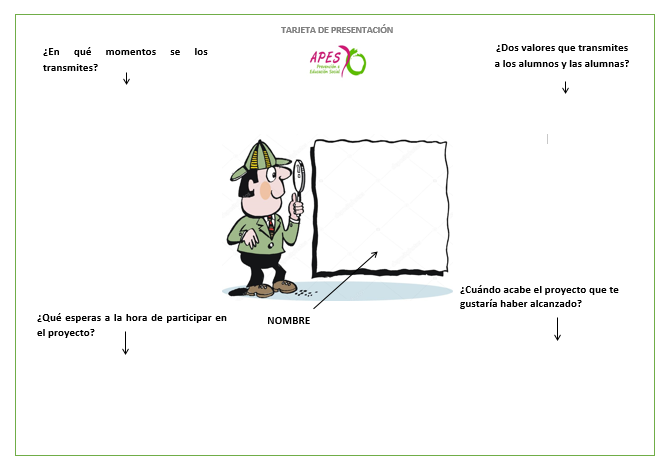 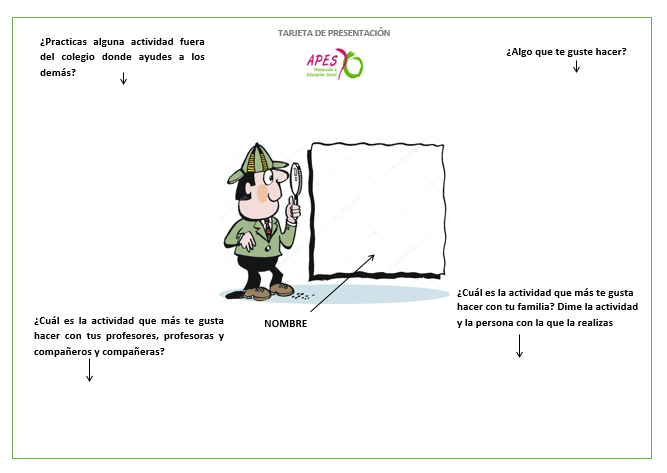 ENCUESTAS a las familias
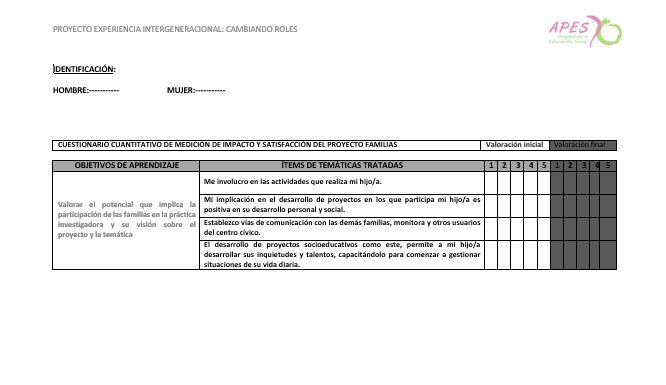 EVALUACIÓN INICIAL
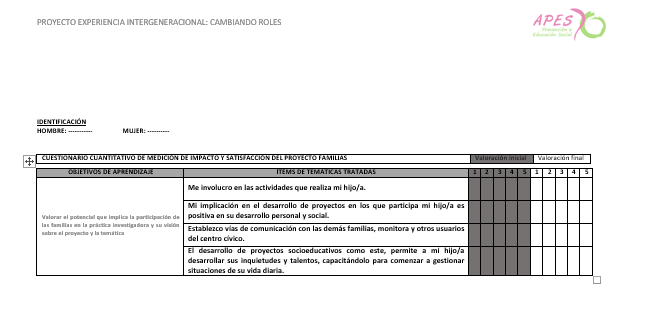 EVALUACIÓN  
FINAL
ENCUESTA A LOS DESTINATARIOS DEL SERVICIO
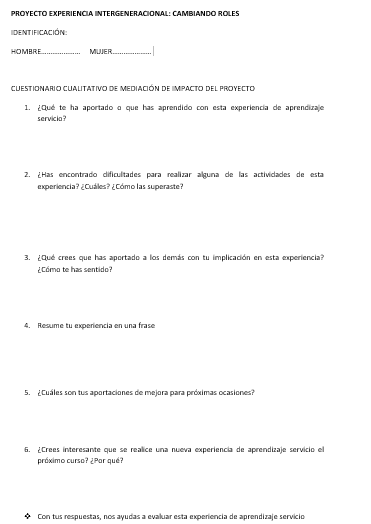 PORTAFOLIO
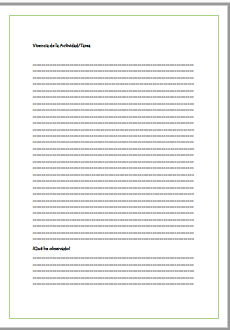 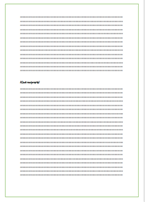 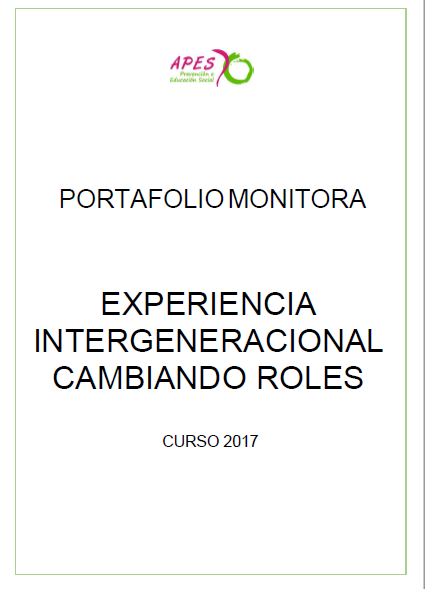 DIARIO PARA EL ALUMNADO
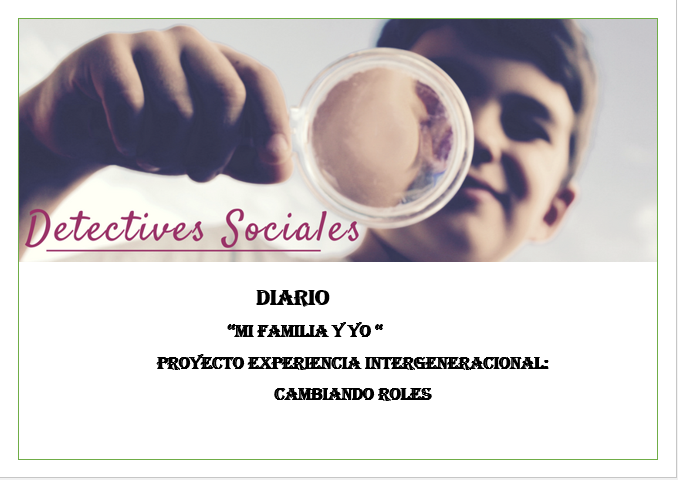 RUBRICA DEL PROYECTO
El grupo de Investigación en Educación Moral de la Universidad de Barcelona (GREM)  ha elabora la Rúbrica para la autoevaluación y la mejora de los proyectos de ApS www.aprenentatgeservei.cat/intra/aps/documents/aps_autoevaluacio_cast_IMP_A5.pdf.
Se trata una herramienta de evaluación muy útil constituida por dos dinamismos:
Los dinamismos: “elementos pedagógicos que, organizados de acuerdo a fines, dan forma global a las experiencias de aprendizaje-servicio”. 
 Los niveles: “grado de desarrollo pedagógico de cada uno de los dinamismos·. 

La rúbrica presenta doce dinamismos y cuatro niveles de evaluación (que van dese la presencia ocasional y no organizada del dinamismo hasta la máxima implicación de los participantes) y propone modos de análisis y debate de la experiencia, así como formas de representación gráfica.
RUBRICA DEL PROYECTO
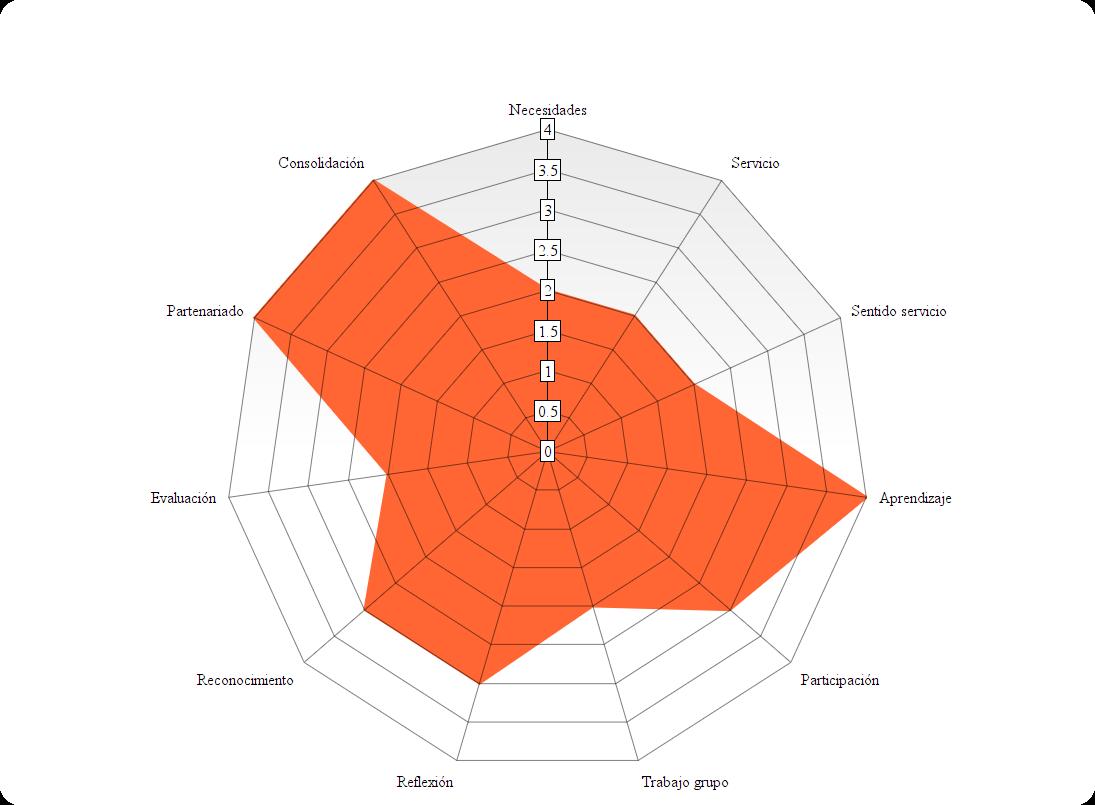 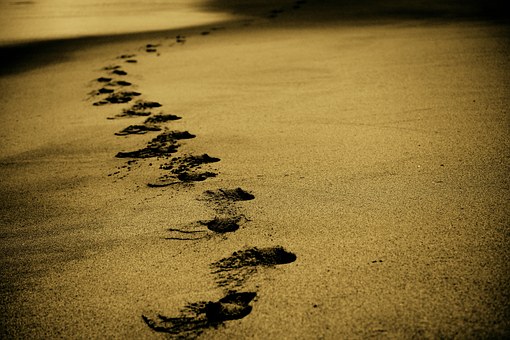 LAS HUELLAS DE LA EVALUACIÓN
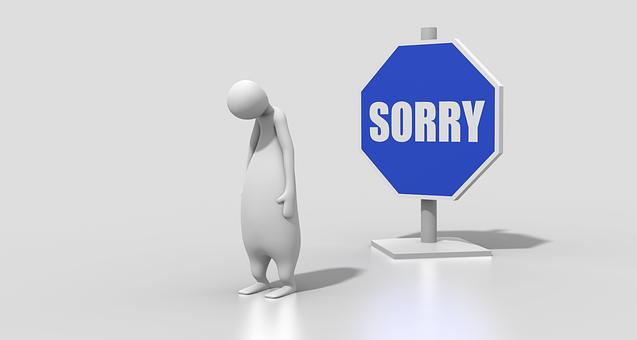 EN LA EVALUACIÓN
ES IMPORTANTE TENER EN CUENTA QUE…..
PARA SABER MÁS
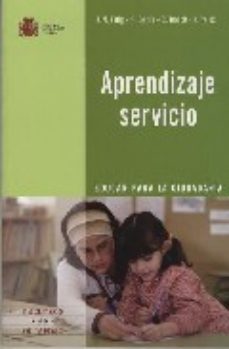 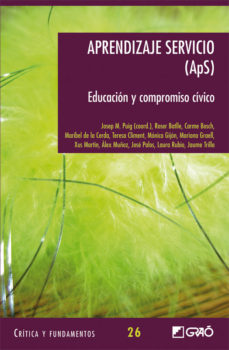 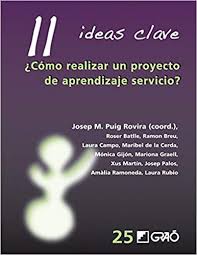 JOSEP PUIG Y OTROS AUTORES
JOSEP PUIG Y OTROS AUTORES
JOSEP PUIG
PARA SABER MÁS
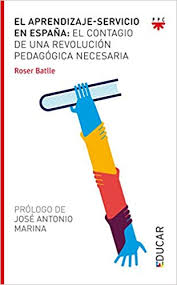 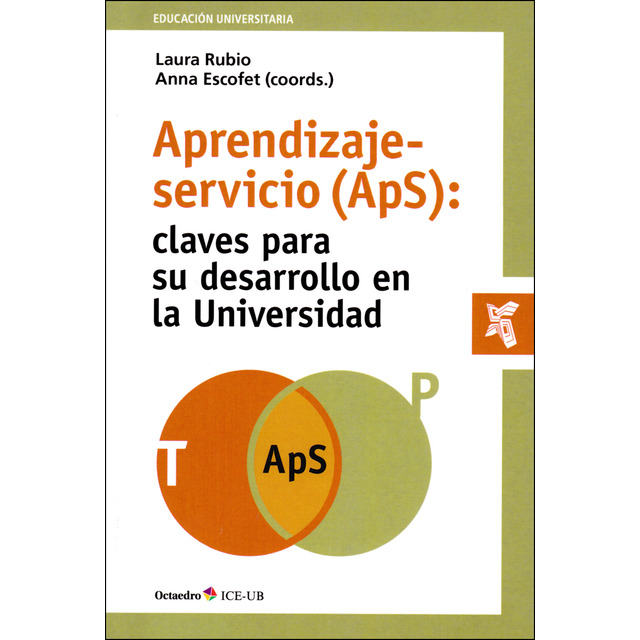 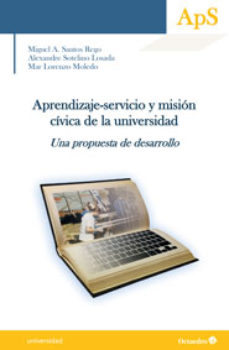 MIGUEL ANGEL SANTOS REGOS
LAURA RUBIO Y ANNA ESCOFET
ROSER BATLLE
PARA SABER MÁS
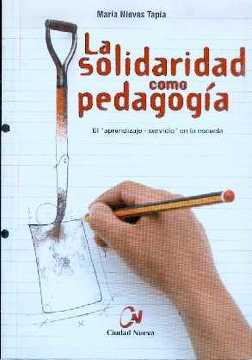 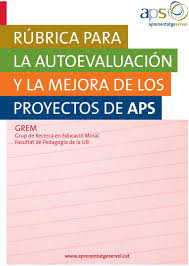 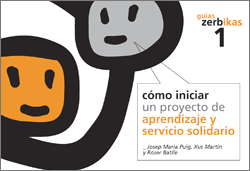 GREM
FACULTAD DE PEDAGOGIA DE LA UNIVERSIDAD DE BARCELONA
GUIA ZERBIKAS
MARIA NIEVES TAPIA
PARA SABER MÁS
Algunos Enlaces de interés:

https://aprendizajeservicio.net
https://roserbatlle.net/aprendizaje-servicio/
http://www.zerbikas.es/
www.aprenentatgeservei.cat
www.clayss.org
PARA SABER MÁS
Algunas guías de interés:

Batlle, Roser, 60 buenas prácticas de aprendizaje-servicio. Inventario de experiencias educativas con finalidad social.2013: www.zerbikas.es/guias/es/60.pdf
Rubio, Laura (coord.), Aprendizaje y servicio solidario. Guía de bolsillo (Guía 0), 2008: www.zerbikas.es/guias/es/0.pdf.
Hernández, Cándido; Rafael Mendía; José Larrauri, Aprendizaje y servicio solidario y desarrollo de las competencias básicas (Guía 2),2009: www.zerbikas.es/guias/es/2.pdf.
PARA SABER MÁS
Más bibliografía:
Puig, J.M., y Palos, J. (2006). Rasgos pedagógicos del aprendizaje-servicio. Cuadernos de Pedagogía, 357, 60-63. 
Rubio, L. (2011). Aps: aterrizaje entre la teoría y la práctica. Aula de innovación Educativa, 203-204, 34-37. 
X. Martin y L. rubio (coords), Prácticas de ciudadanía. Diez experiencias de aprendizaje servicio. Barcelona: Octaedro.
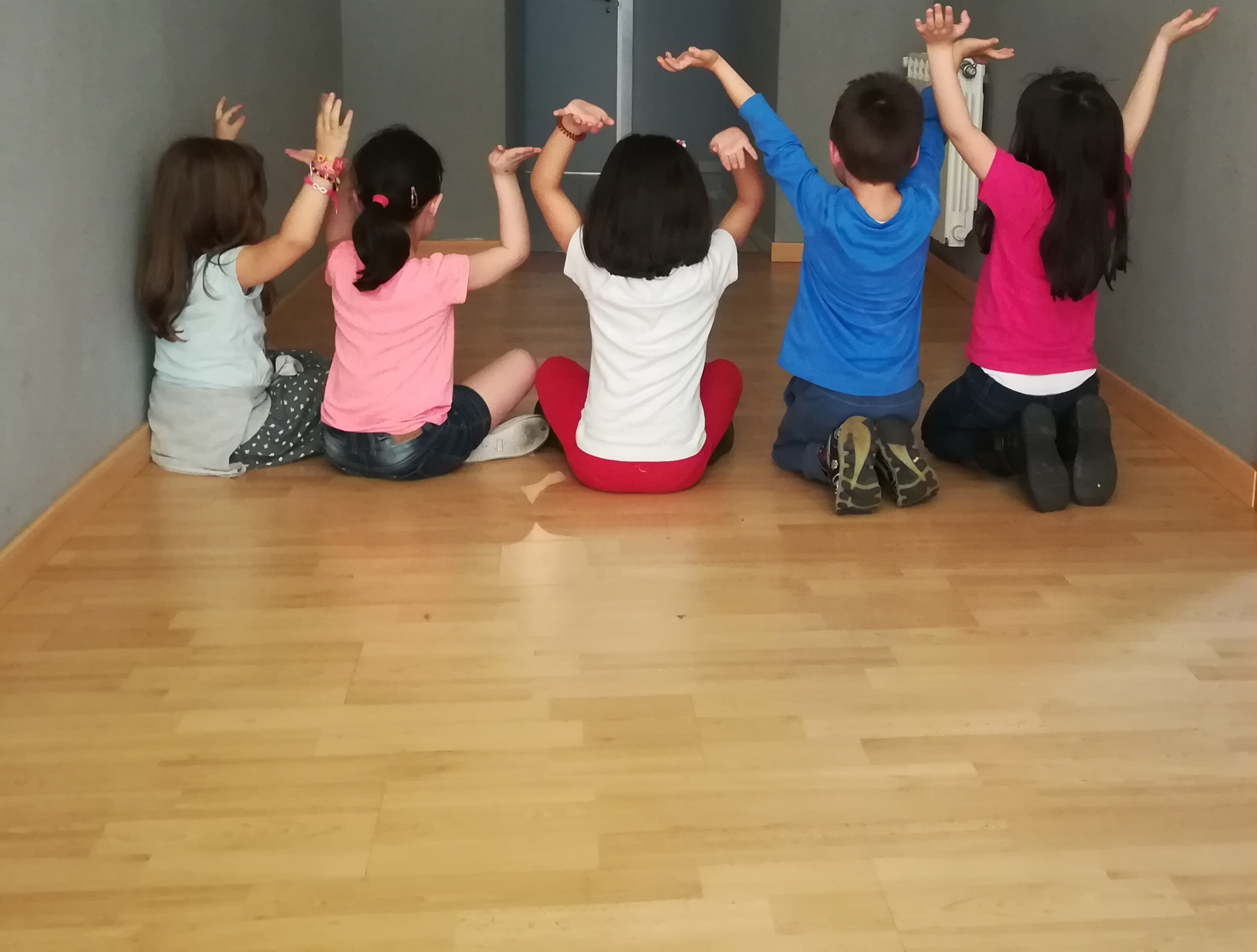 De todo quedaron tres cosas:
la certeza de que estaba siempre caminando,
la certeza de que había que seguir
y la certeza de que sería interrumpido
antes de terminar .
Hacer de la interrupción un camino nuevo,
del miedo una escalera,
del sueño un puente,
de la búsqueda un encuentro.

      Fernando Pessoa